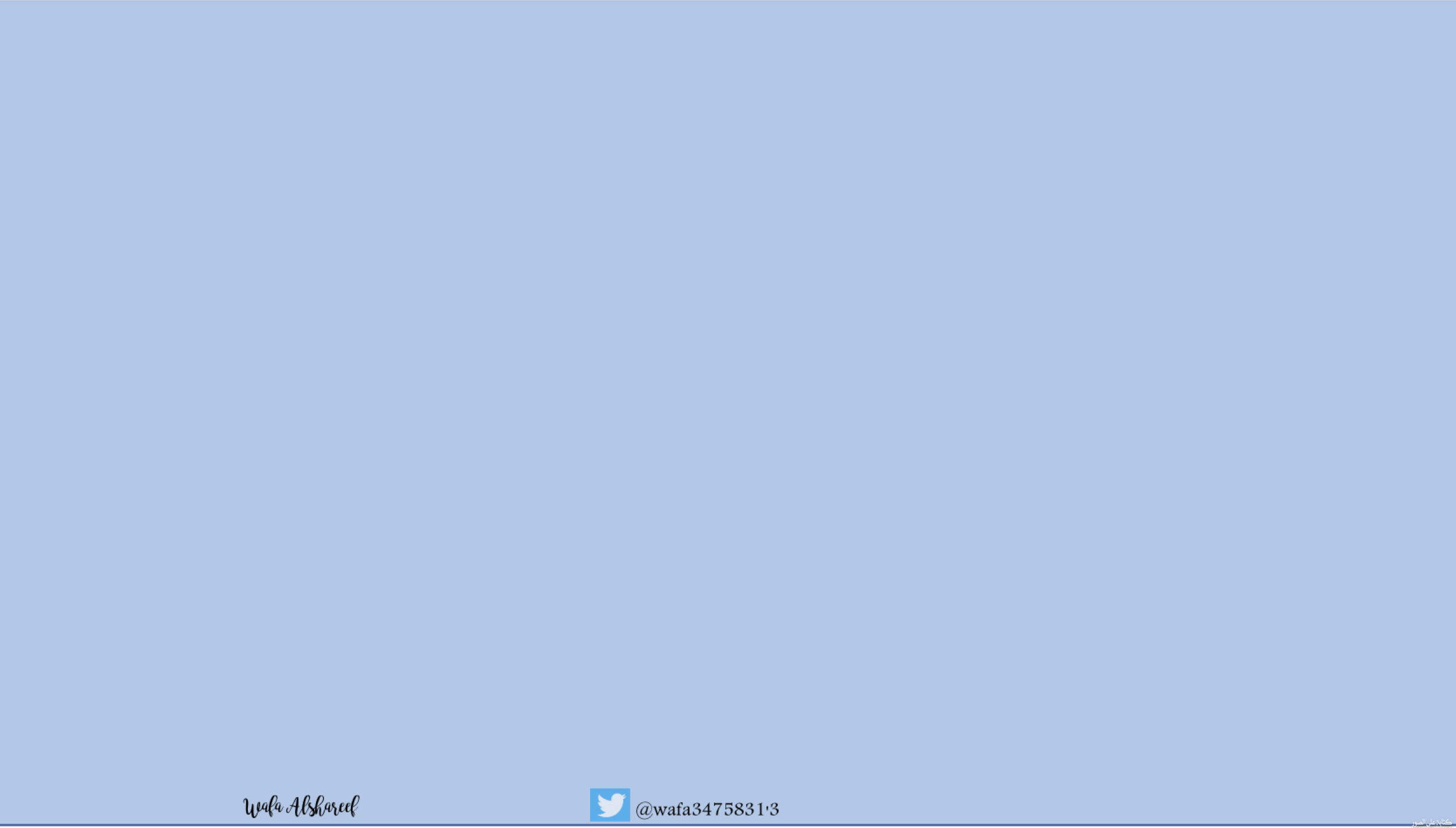 ٤-٦
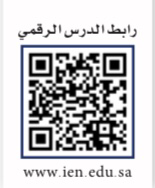 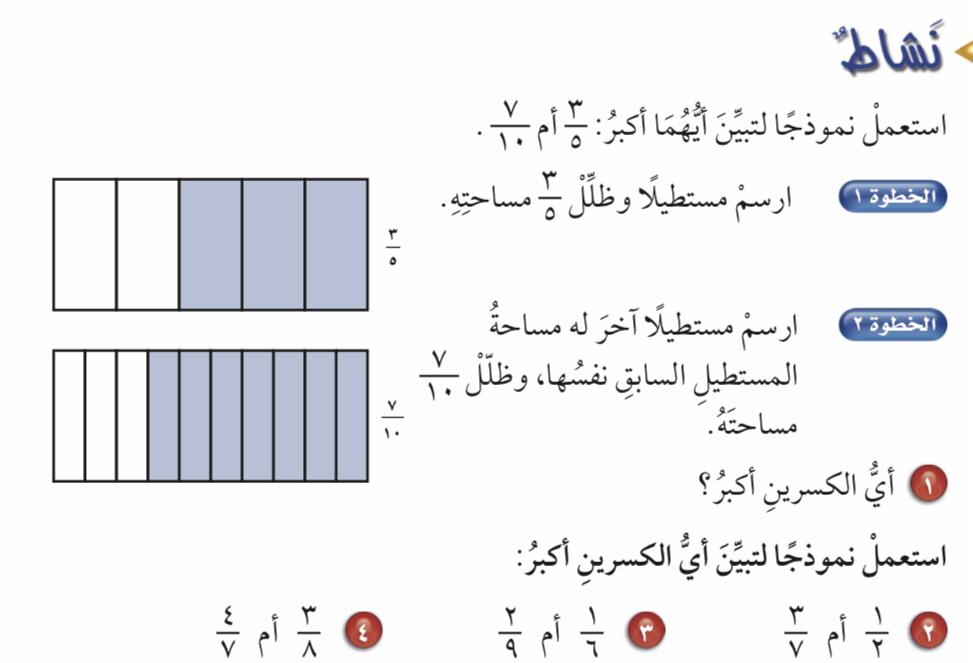 مقارنة الكسور الاعتيادية وترتيبها
فكرة الدرس :
 أقارن الكسور الاعتيادية والأعداد الكسرية وأرتبها 
المفردات :
المقام المشترك الأصغر
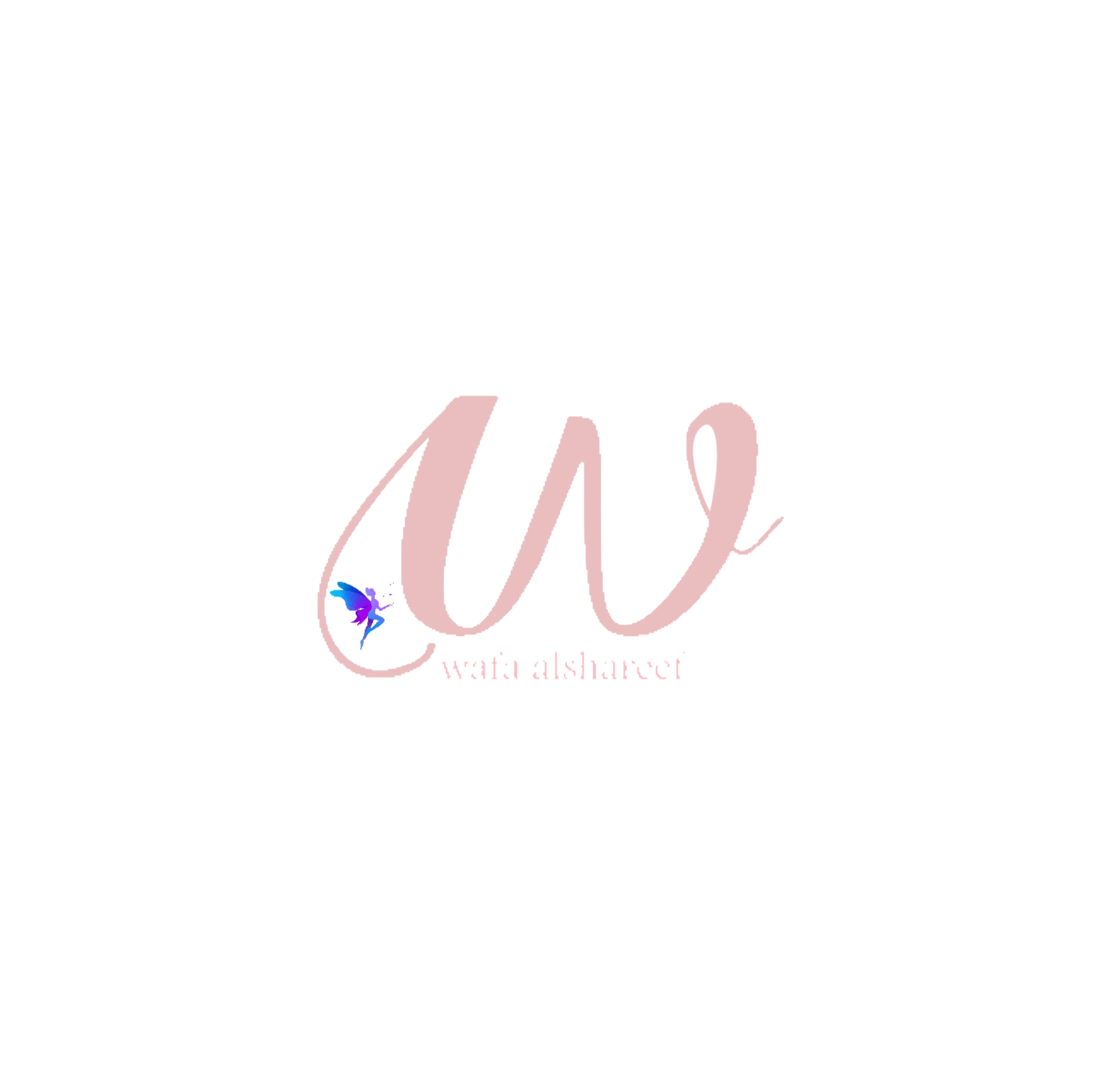 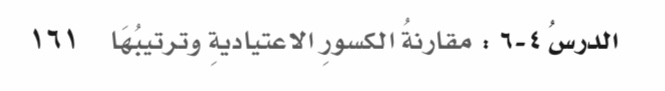 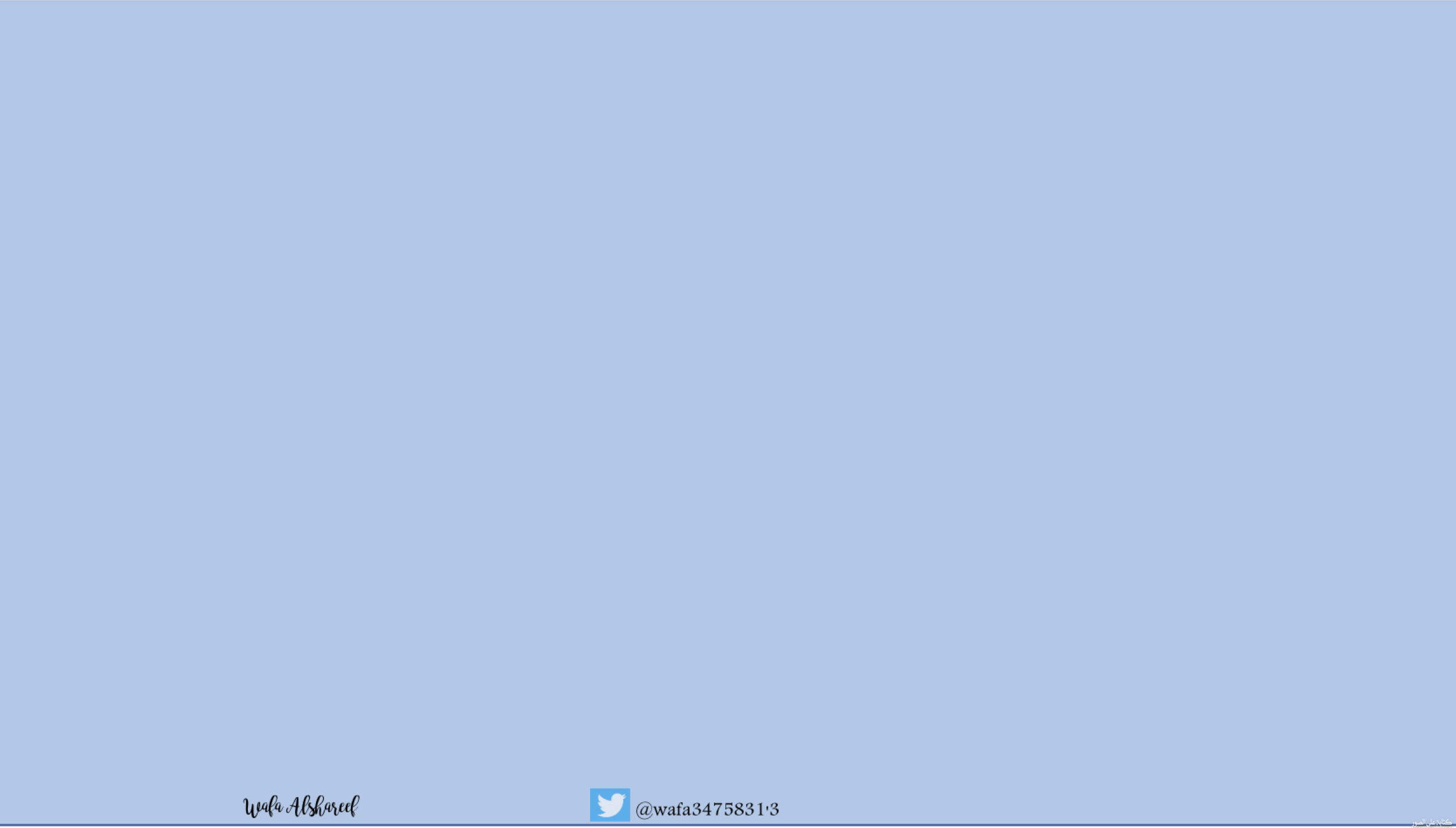 ٤-٦
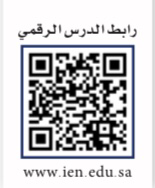 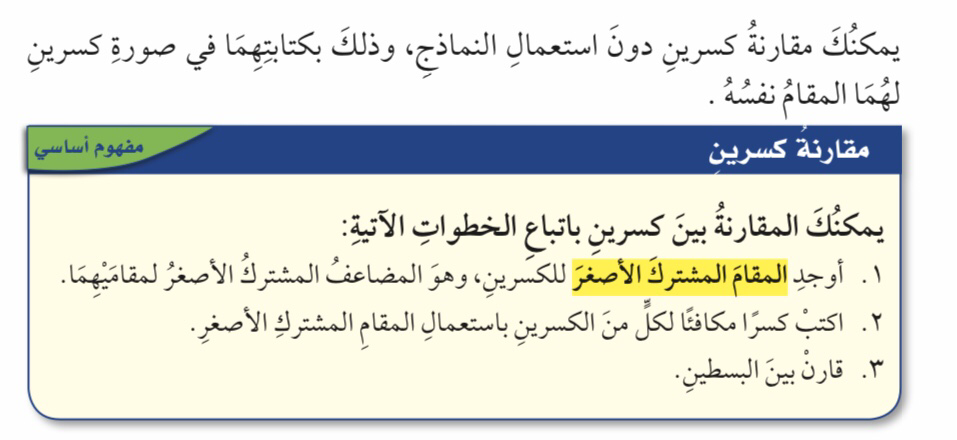 مقارنة الكسور الاعتيادية وترتيبها
فكرة الدرس :
 أقارن الكسور الاعتيادية والأعداد الكسرية وأرتبها 
المفردات :
المقام المشترك الأصغر
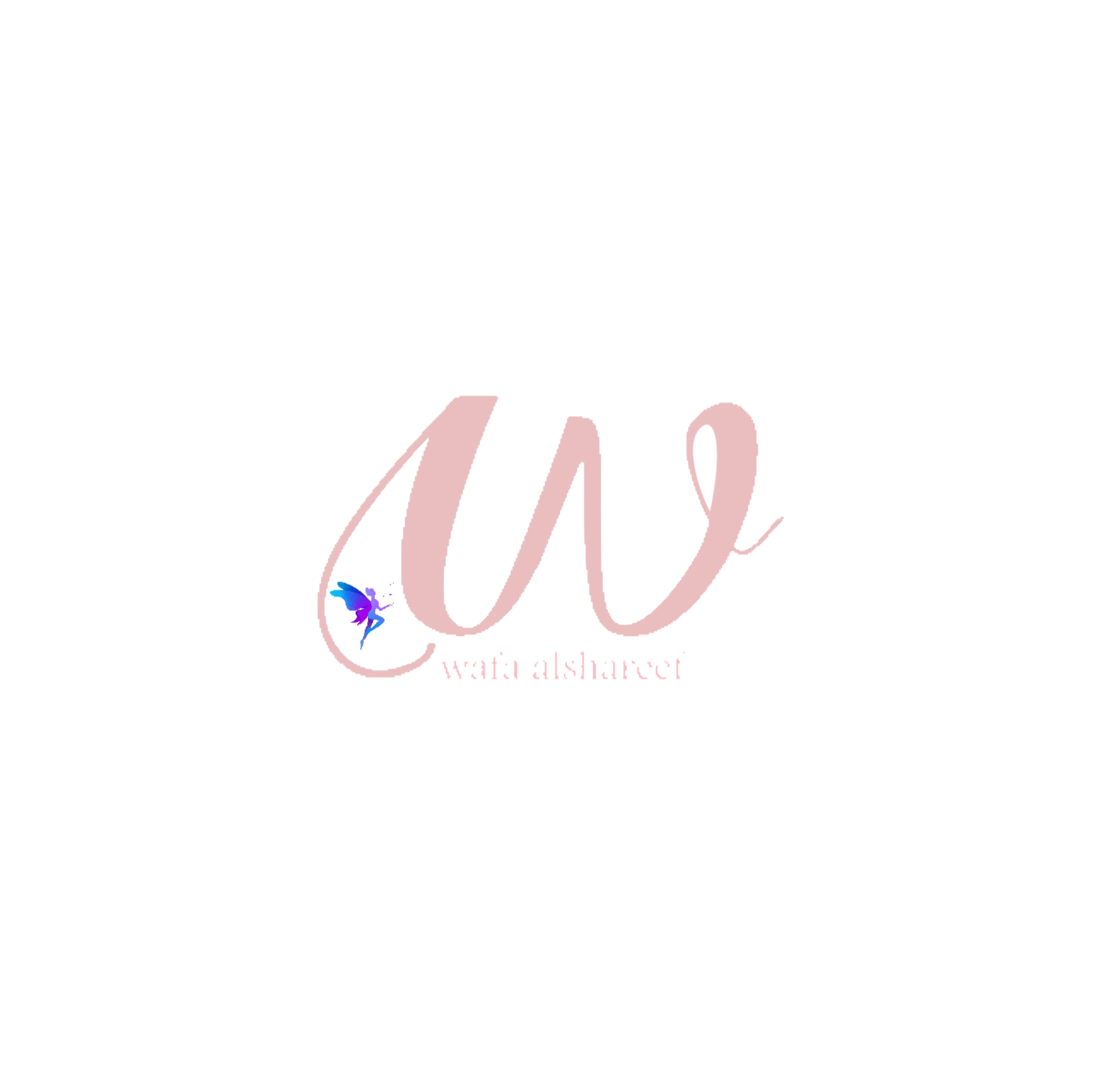 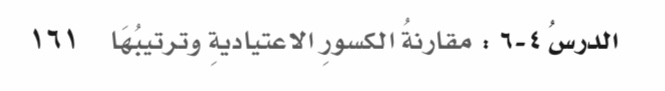 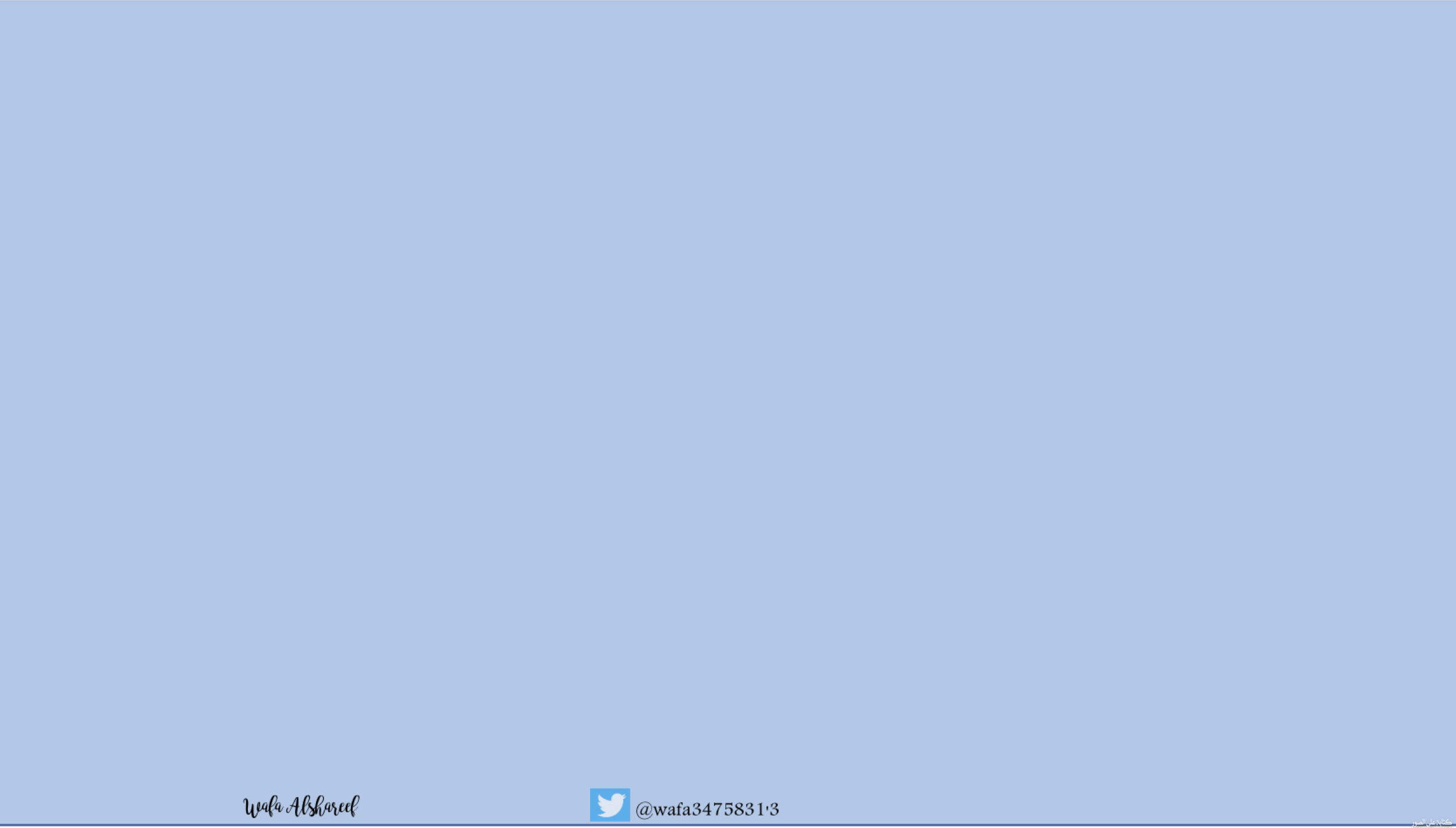 ٤-٦
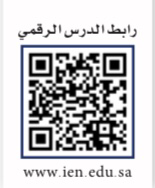 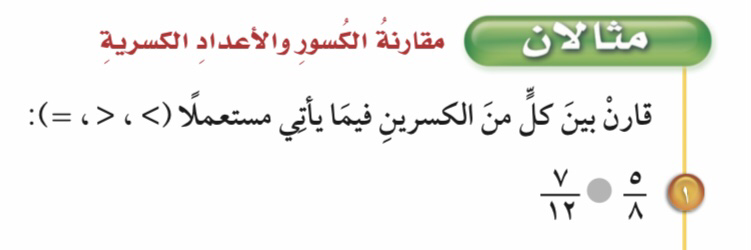 مقارنة الكسور الاعتيادية وترتيبها
فكرة الدرس :
 أقارن الكسور الاعتيادية والأعداد الكسرية وأرتبها 
المفردات :
المقام المشترك الأصغر
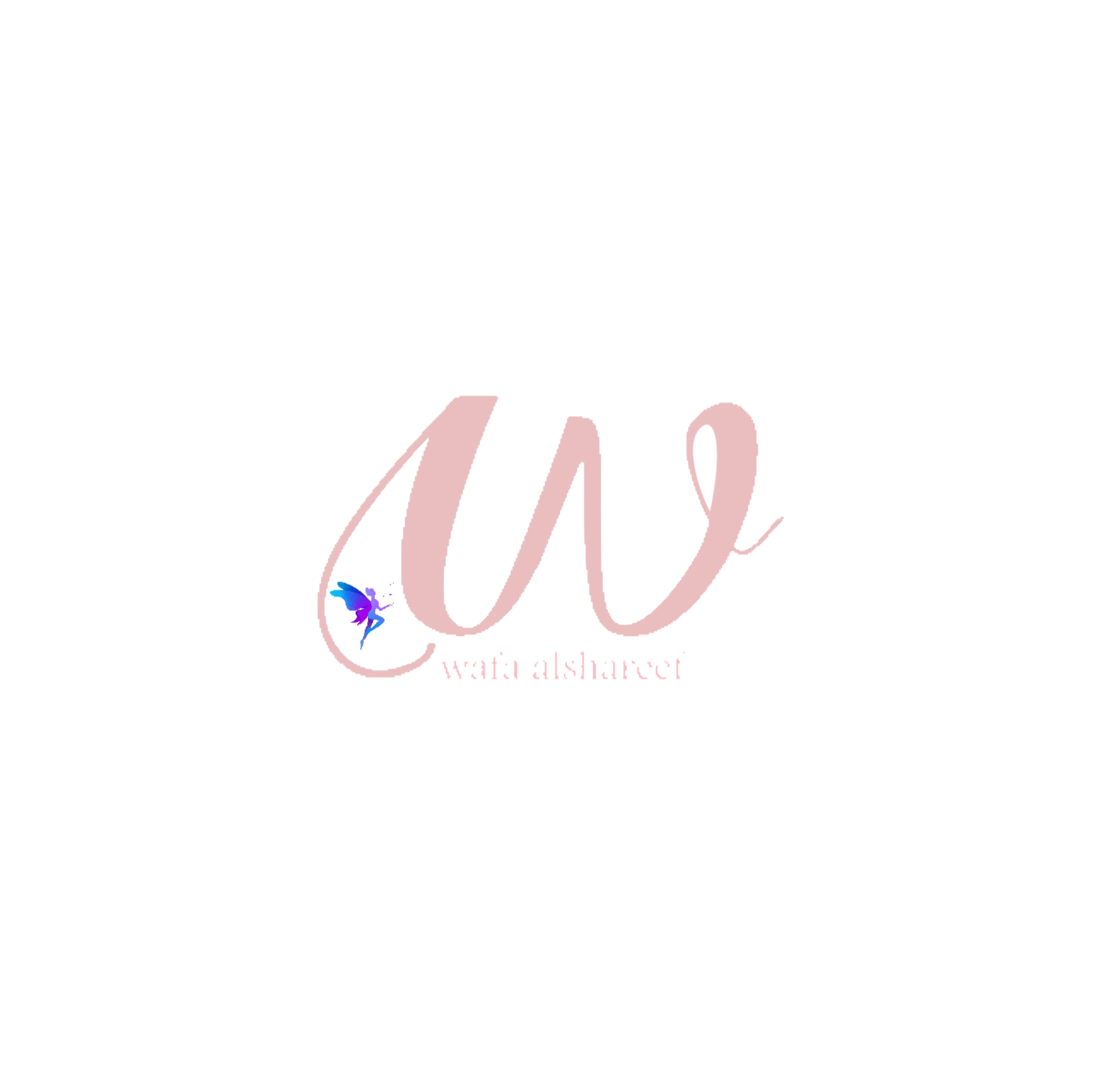 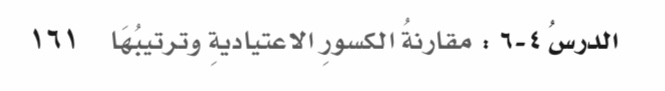 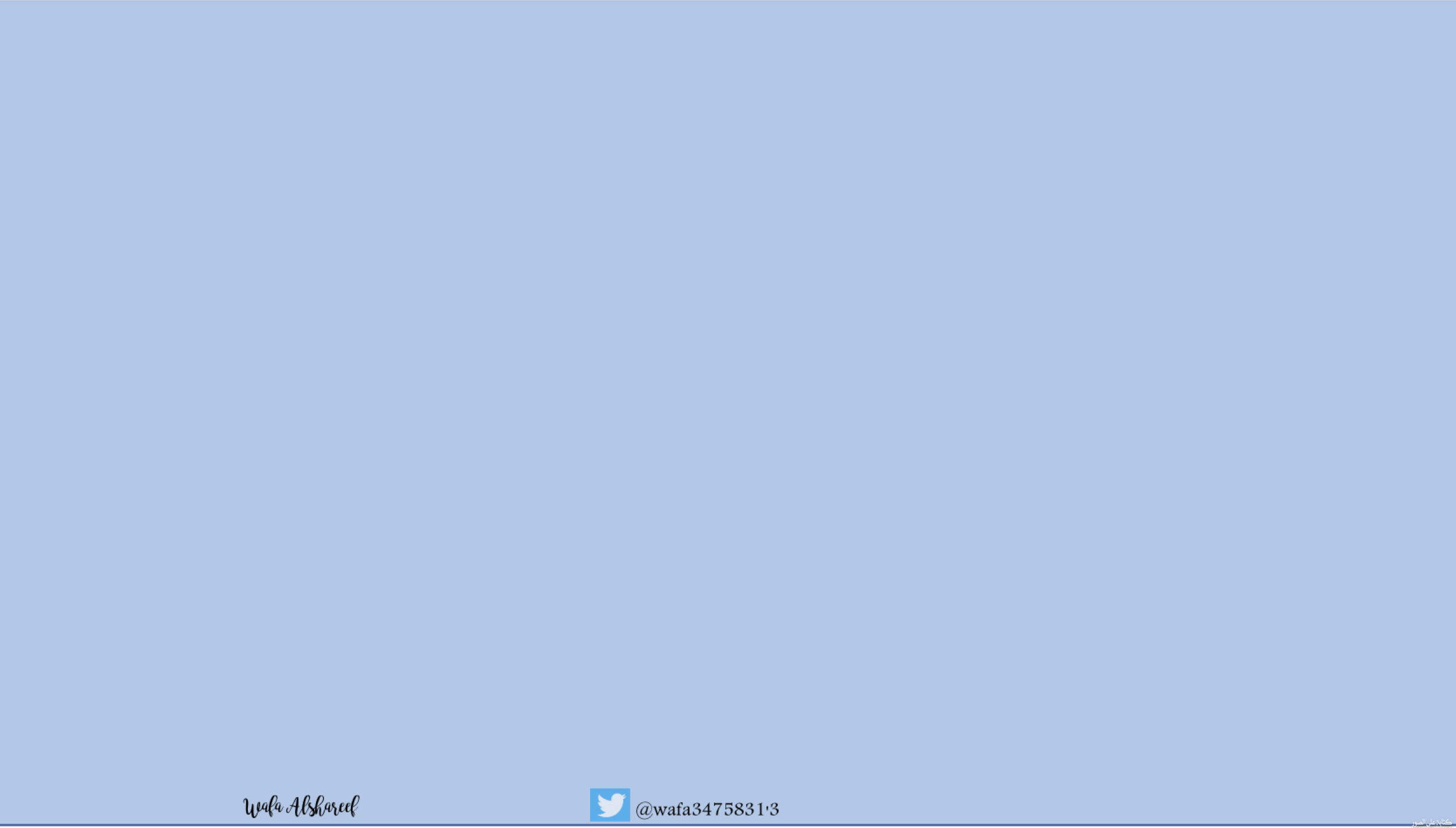 ٤-٦
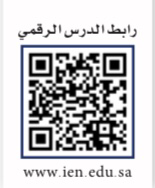 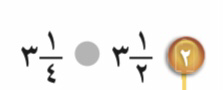 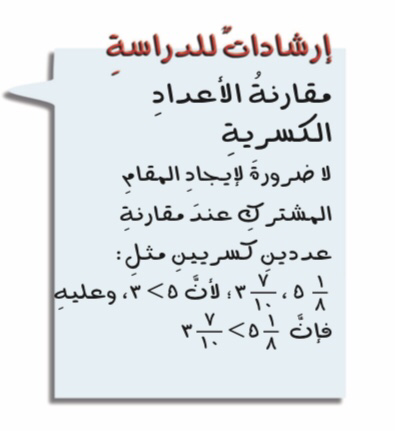 مقارنة الكسور الاعتيادية وترتيبها
فكرة الدرس :
 أقارن الكسور الاعتيادية والأعداد الكسرية وأرتبها 
المفردات :
المقام المشترك الأصغر
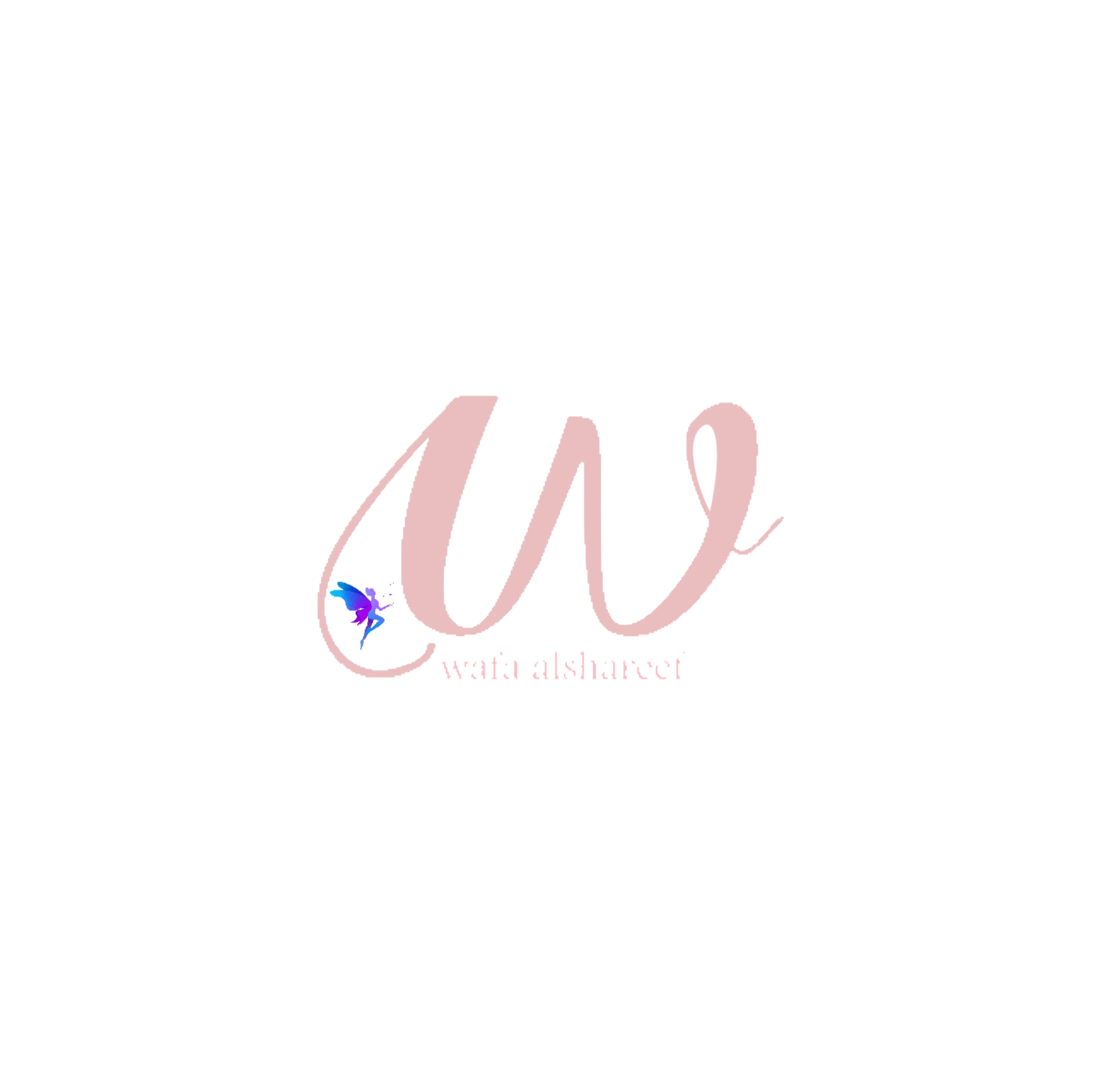 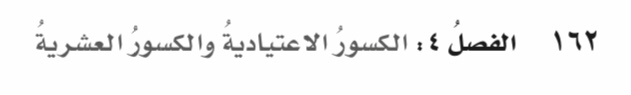 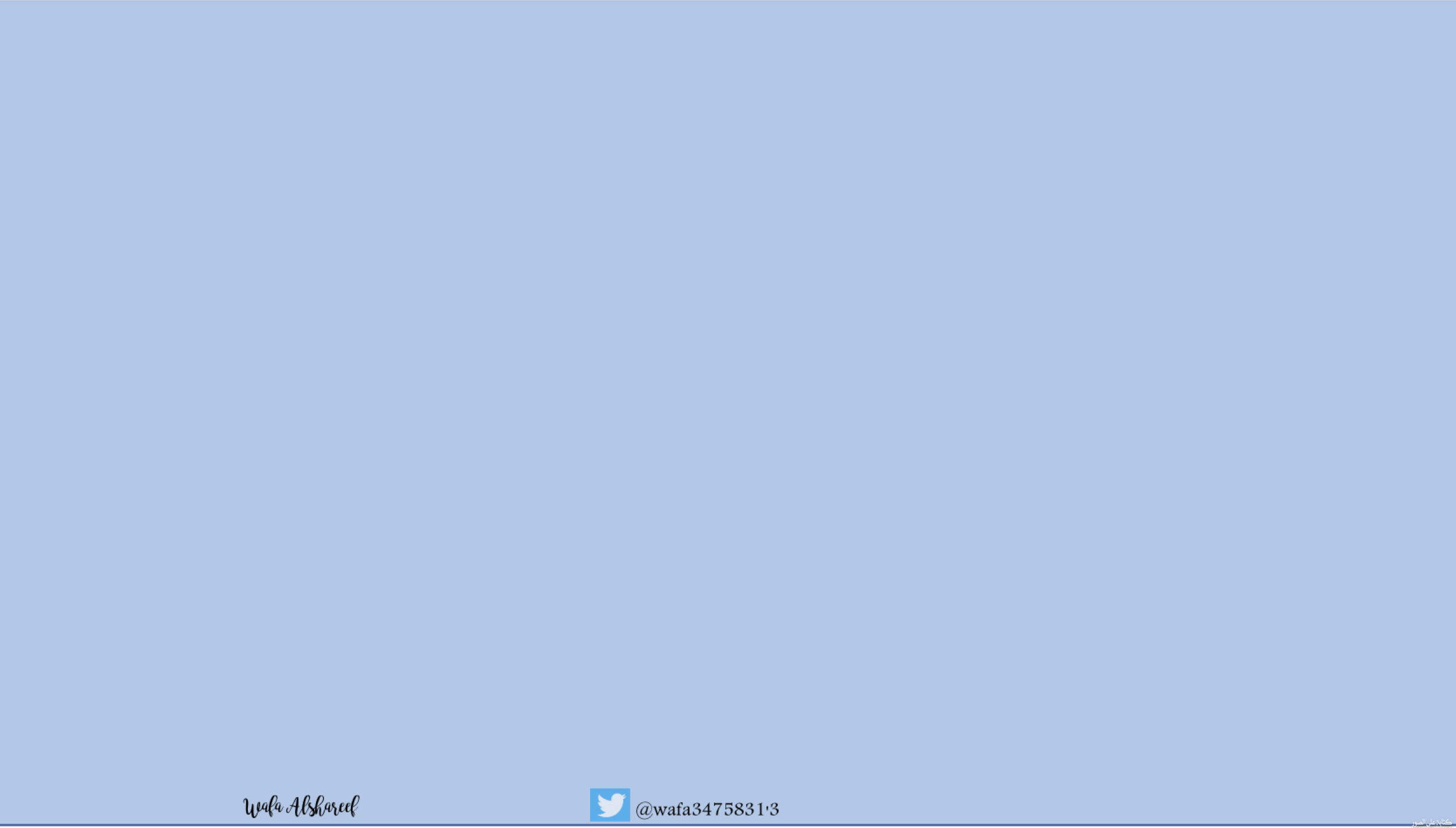 ٤-٦
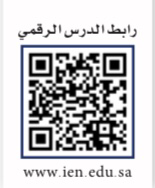 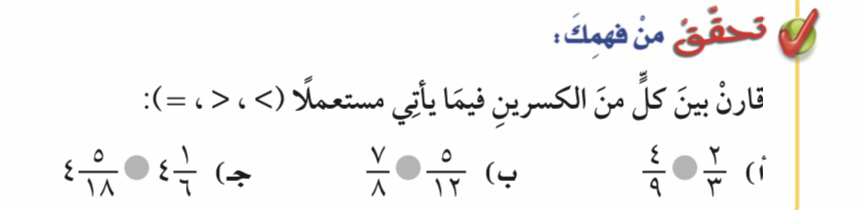 مقارنة الكسور الاعتيادية وترتيبها
فكرة الدرس :
 أقارن الكسور الاعتيادية والأعداد الكسرية وأرتبها 
المفردات :
المقام المشترك الأصغر
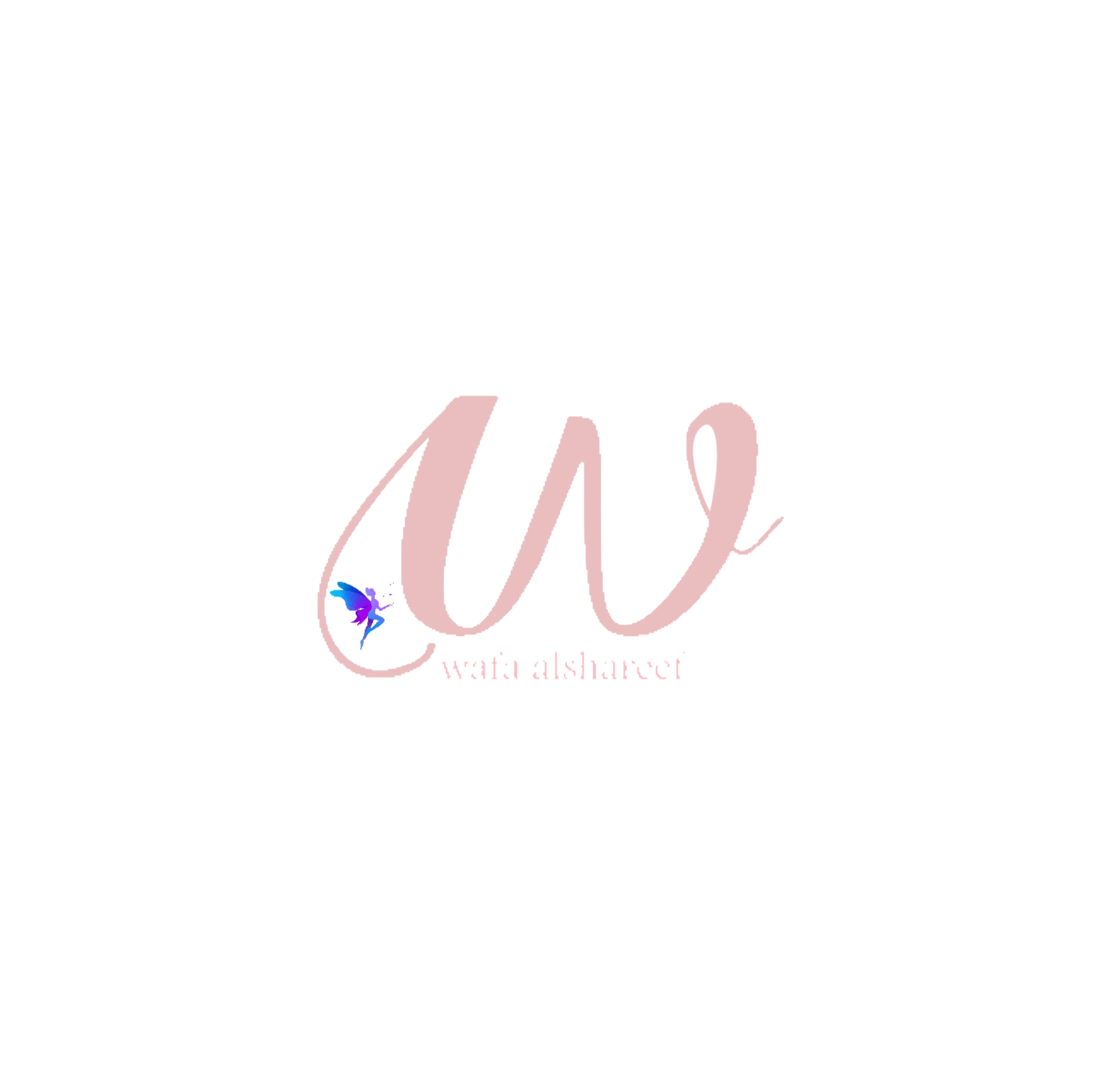 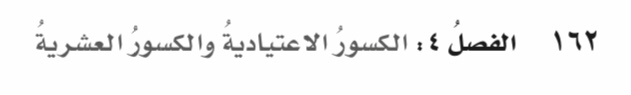 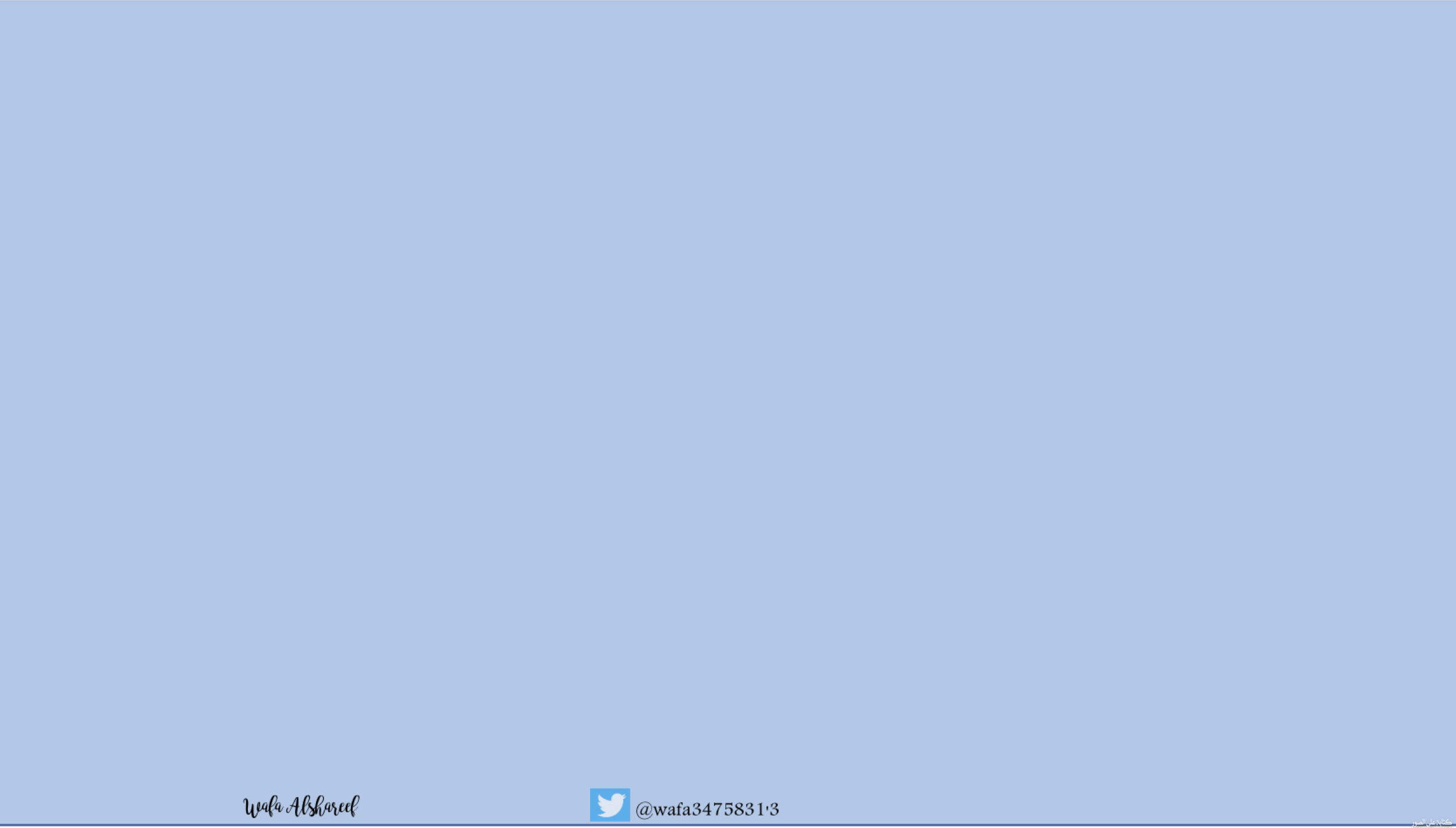 ٤-٦
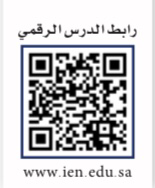 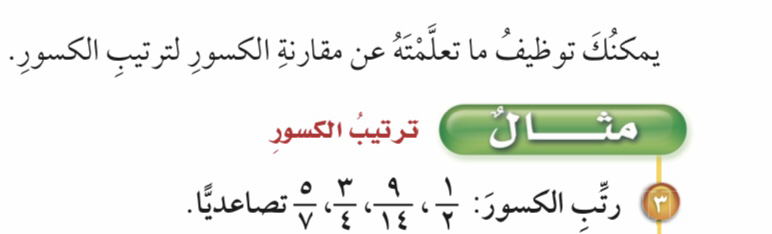 مقارنة الكسور الاعتيادية وترتيبها
فكرة الدرس :
 أقارن الكسور الاعتيادية والأعداد الكسرية وأرتبها 
المفردات :
المقام المشترك الأصغر
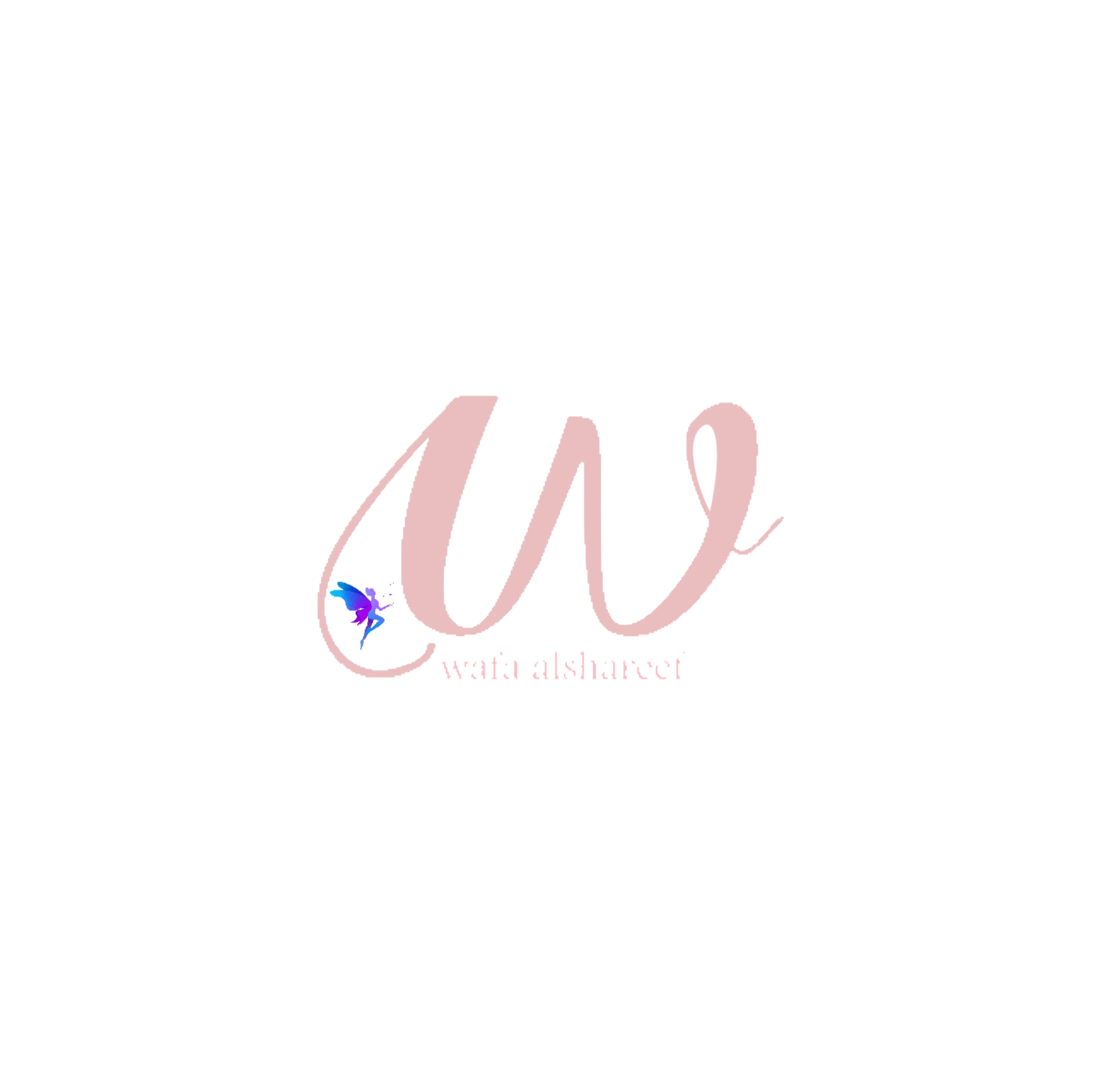 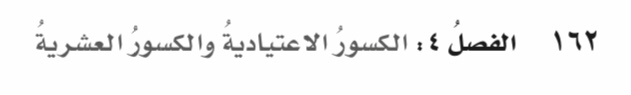 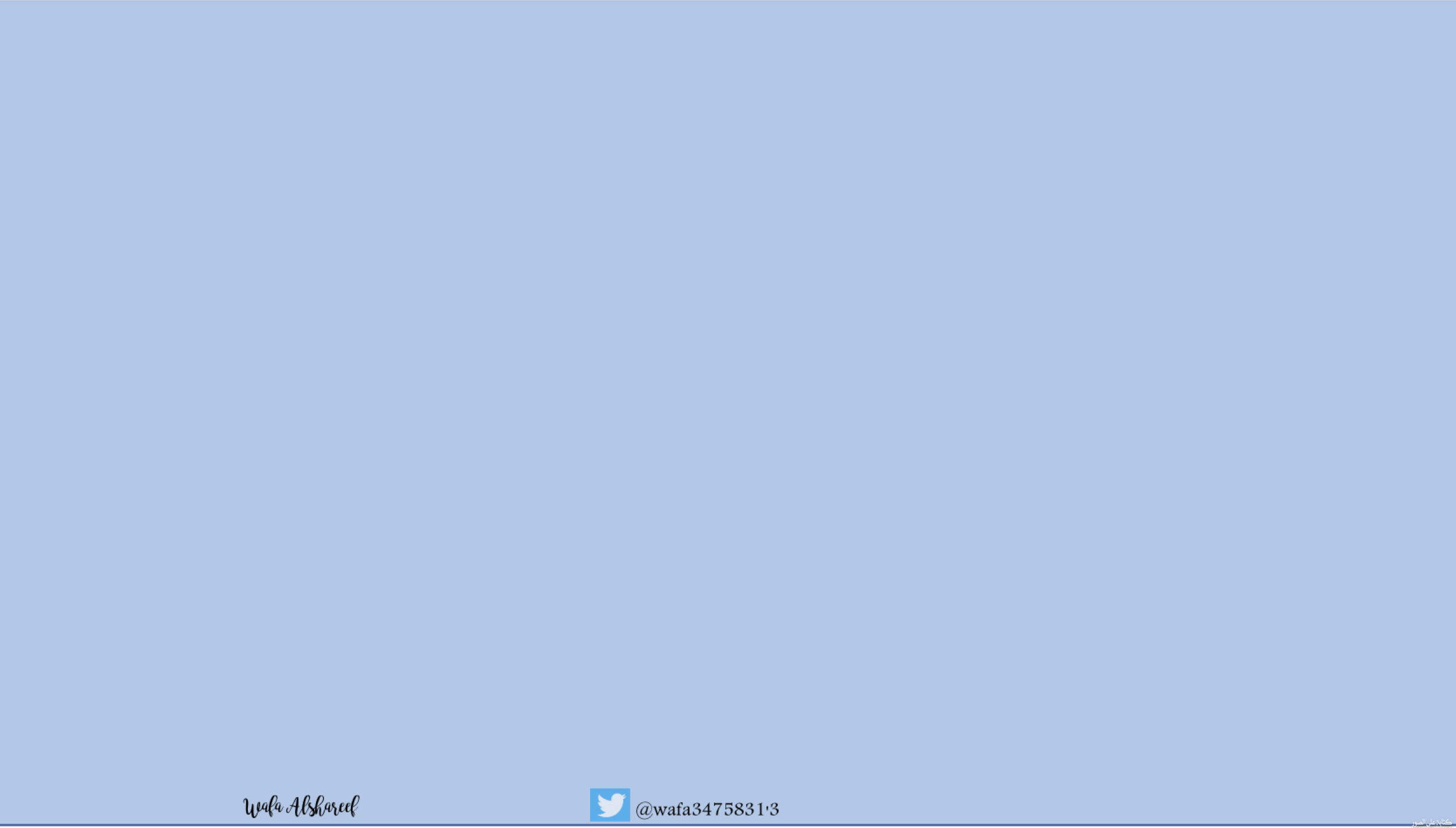 ٤-٦
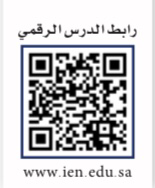 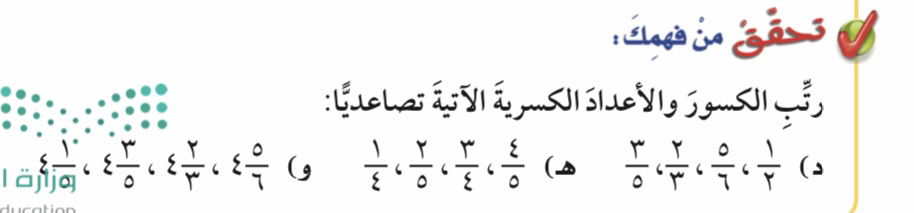 مقارنة الكسور الاعتيادية وترتيبها
فكرة الدرس :
 أقارن الكسور الاعتيادية والأعداد الكسرية وأرتبها 
المفردات :
المقام المشترك الأصغر
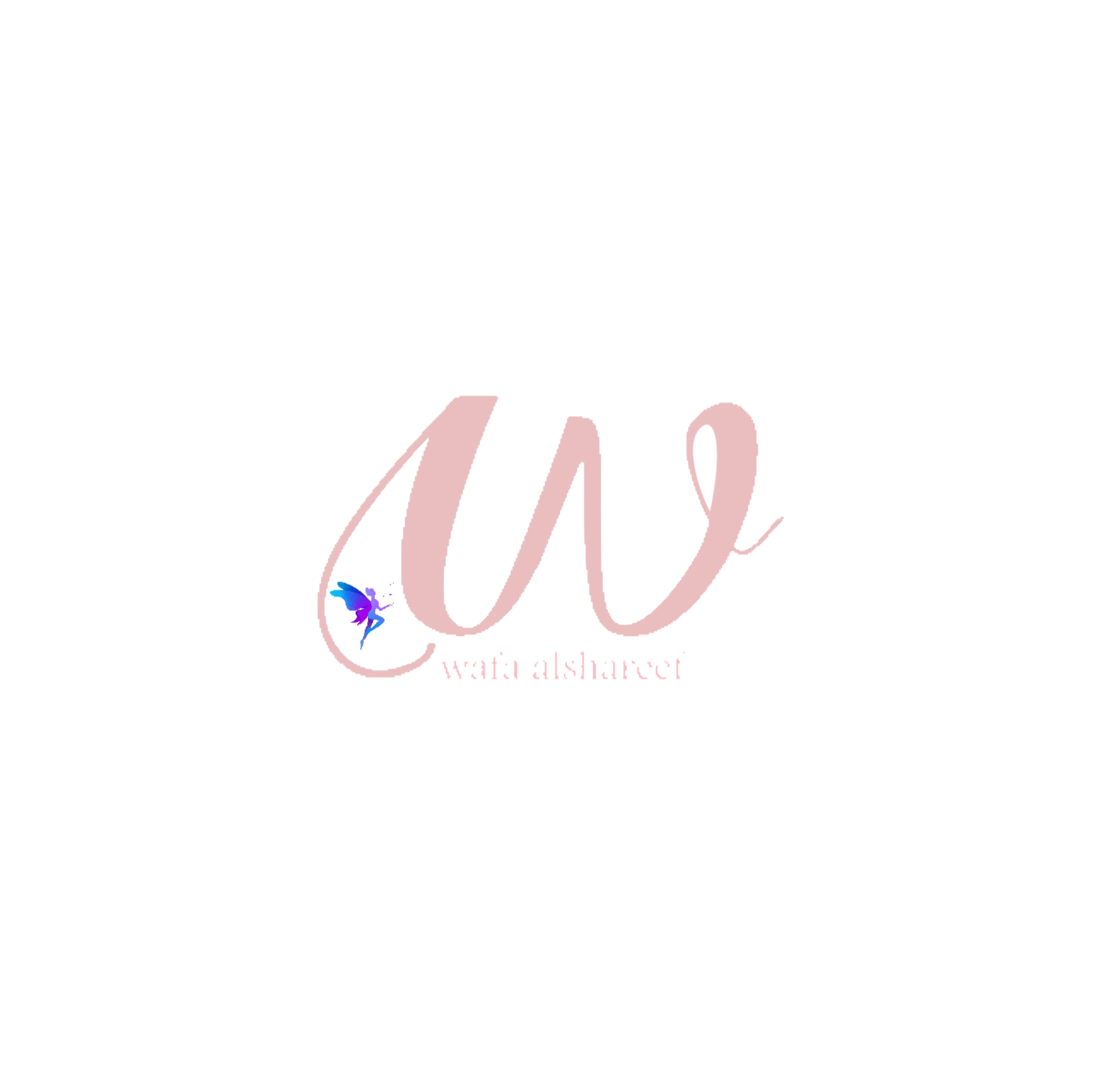 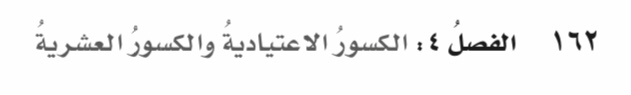 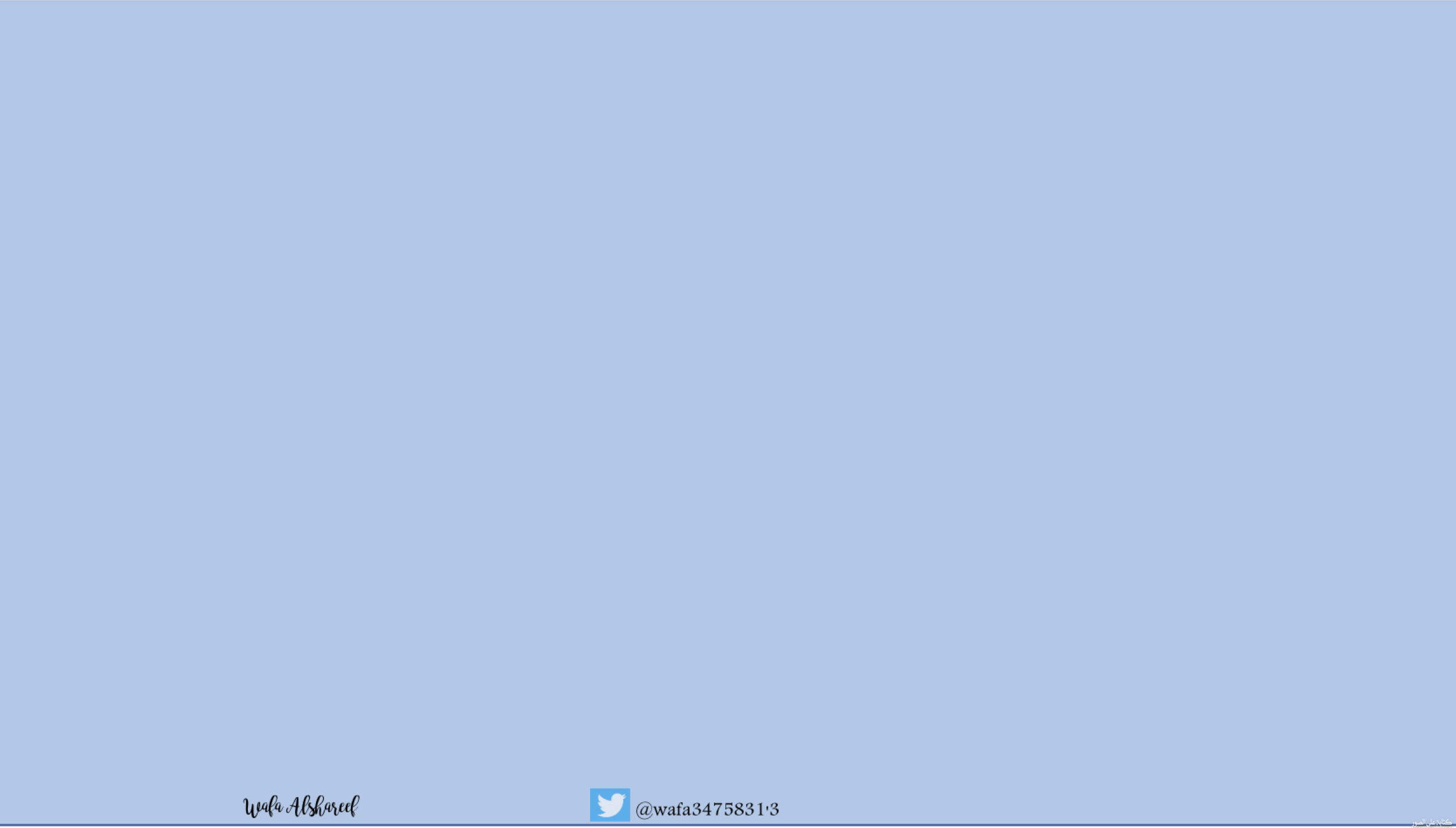 ٤-٦
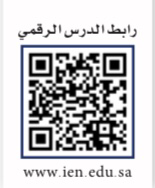 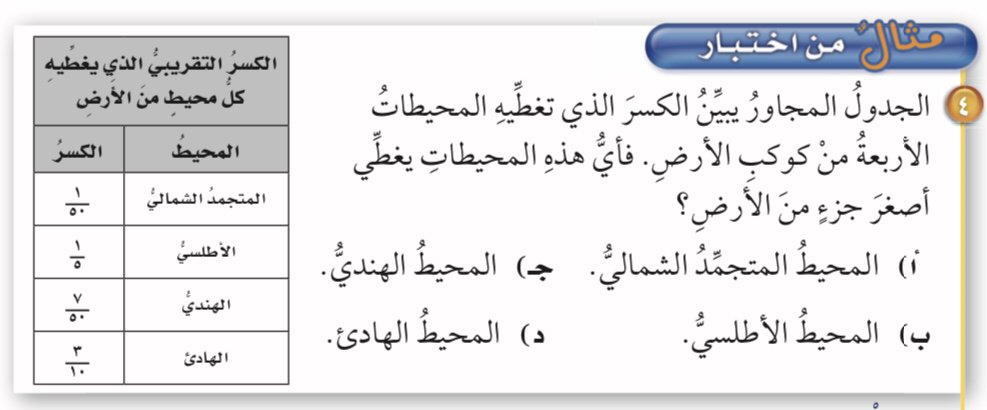 مقارنة الكسور الاعتيادية وترتيبها
فكرة الدرس :
 أقارن الكسور الاعتيادية والأعداد الكسرية وأرتبها 
المفردات :
المقام المشترك الأصغر
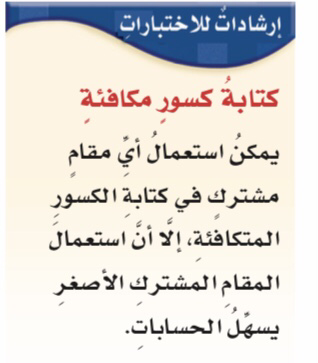 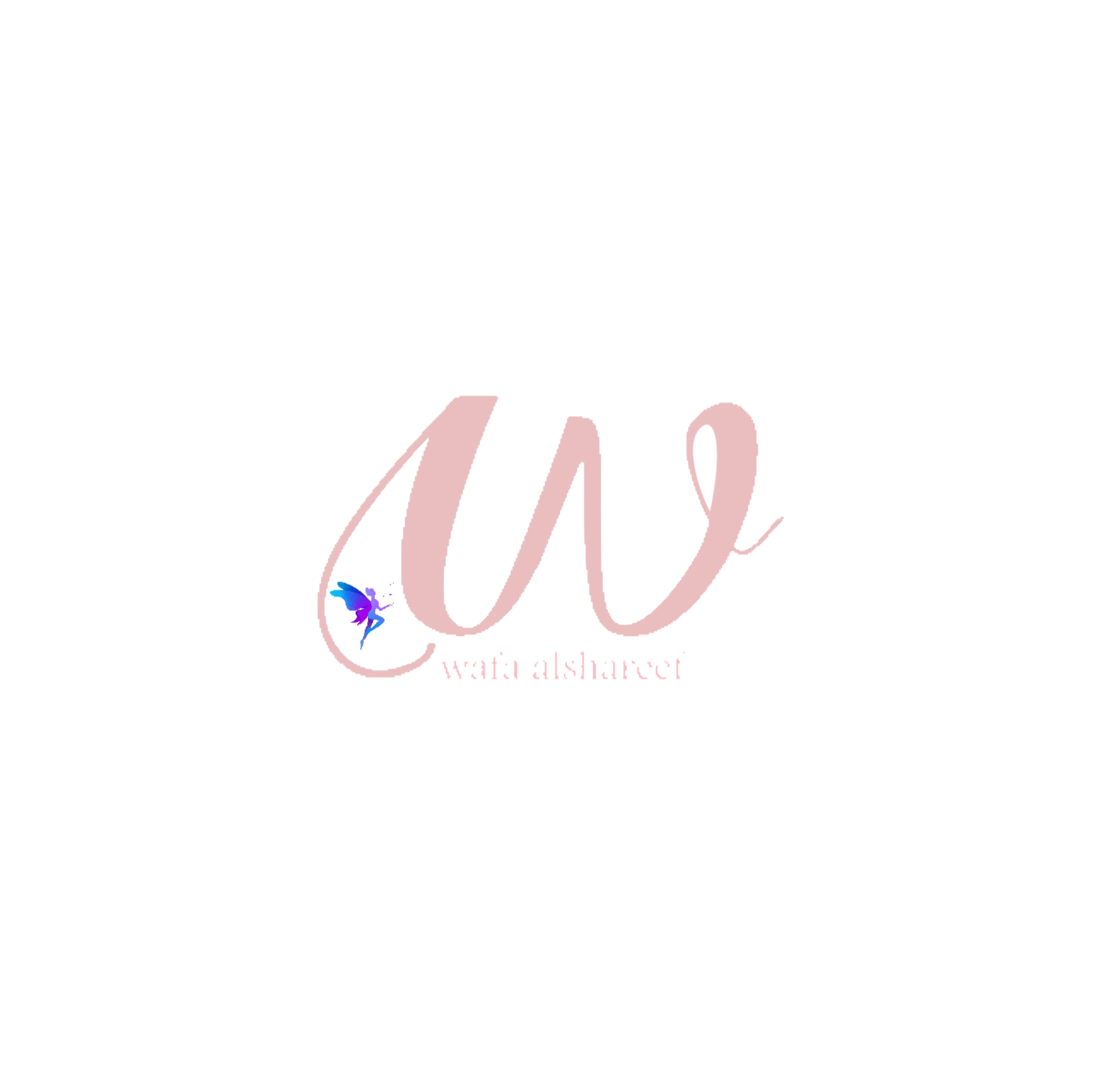 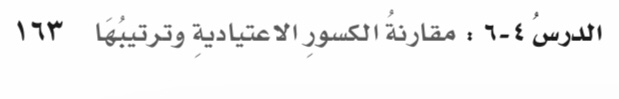 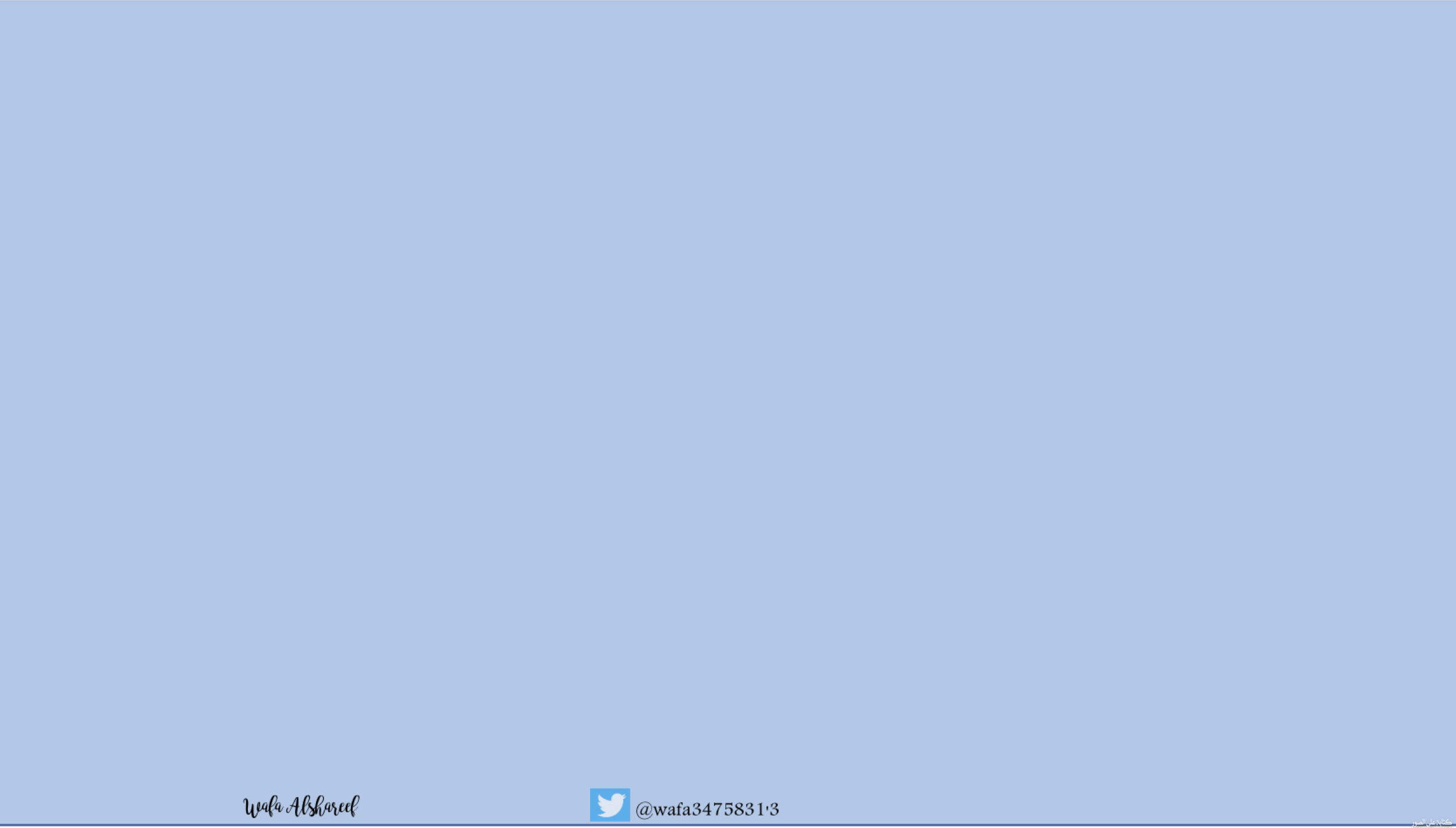 ٤-٦
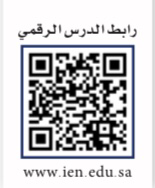 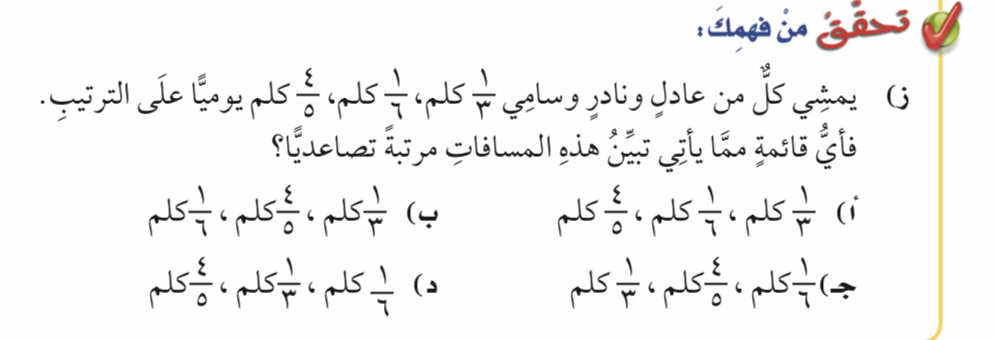 مقارنة الكسور الاعتيادية وترتيبها
فكرة الدرس :
 أقارن الكسور الاعتيادية والأعداد الكسرية وأرتبها 
المفردات :
المقام المشترك الأصغر
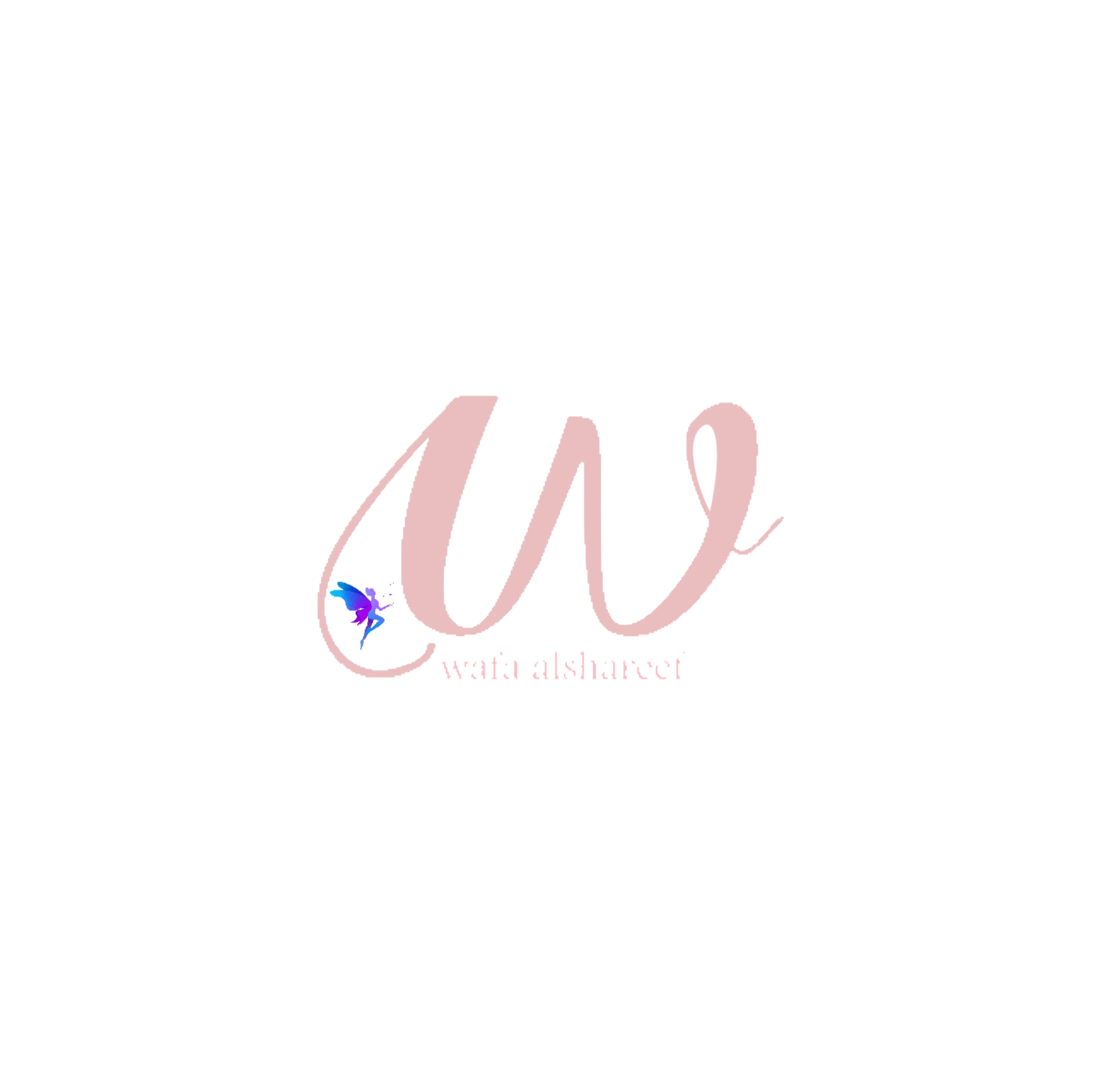 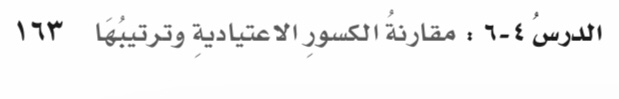 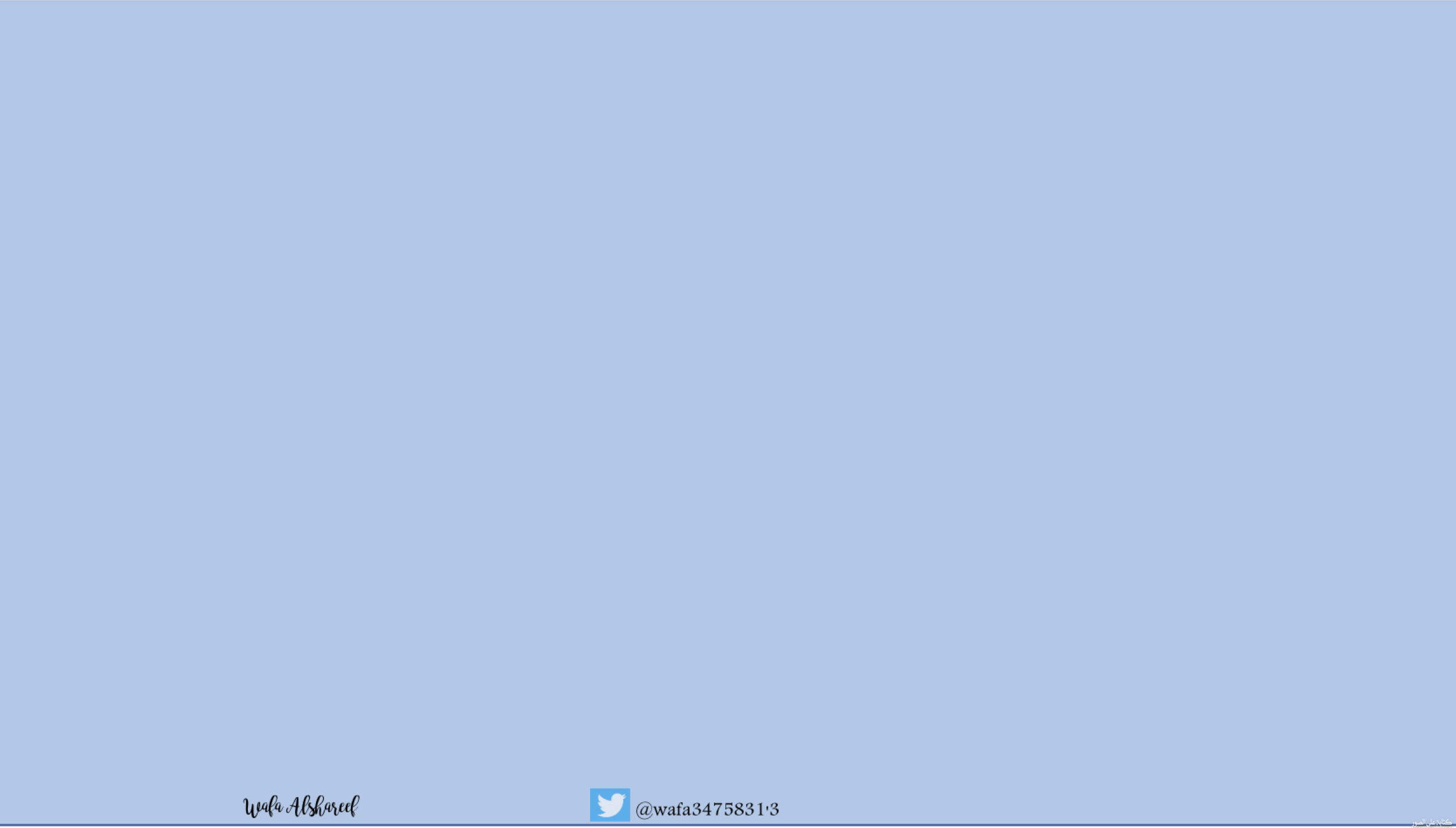 ٤-٦
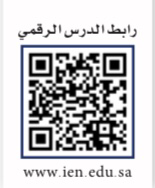 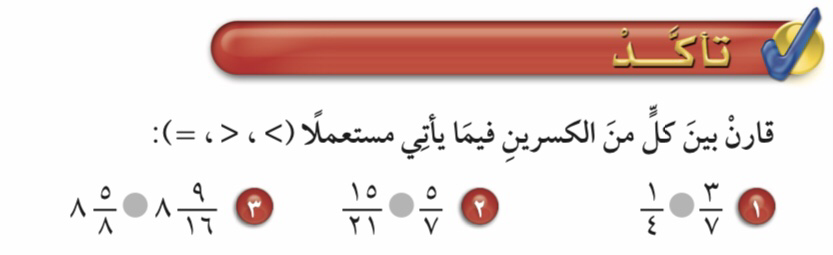 مقارنة الكسور الاعتيادية وترتيبها
فكرة الدرس :
 أقارن الكسور الاعتيادية والأعداد الكسرية وأرتبها 
المفردات :
المقام المشترك الأصغر
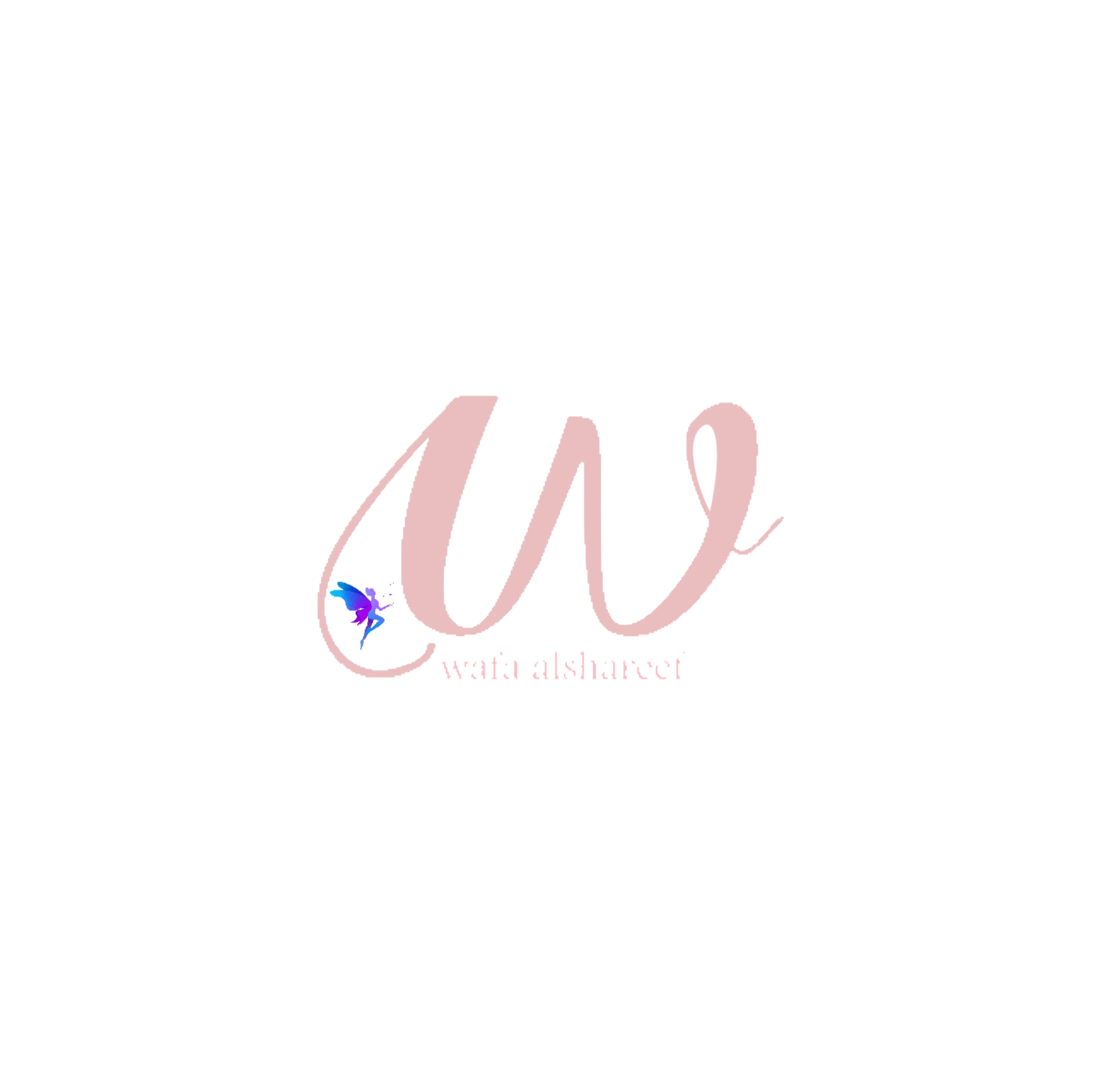 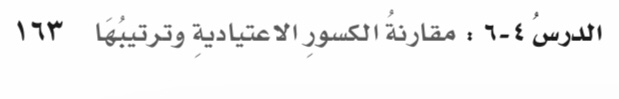 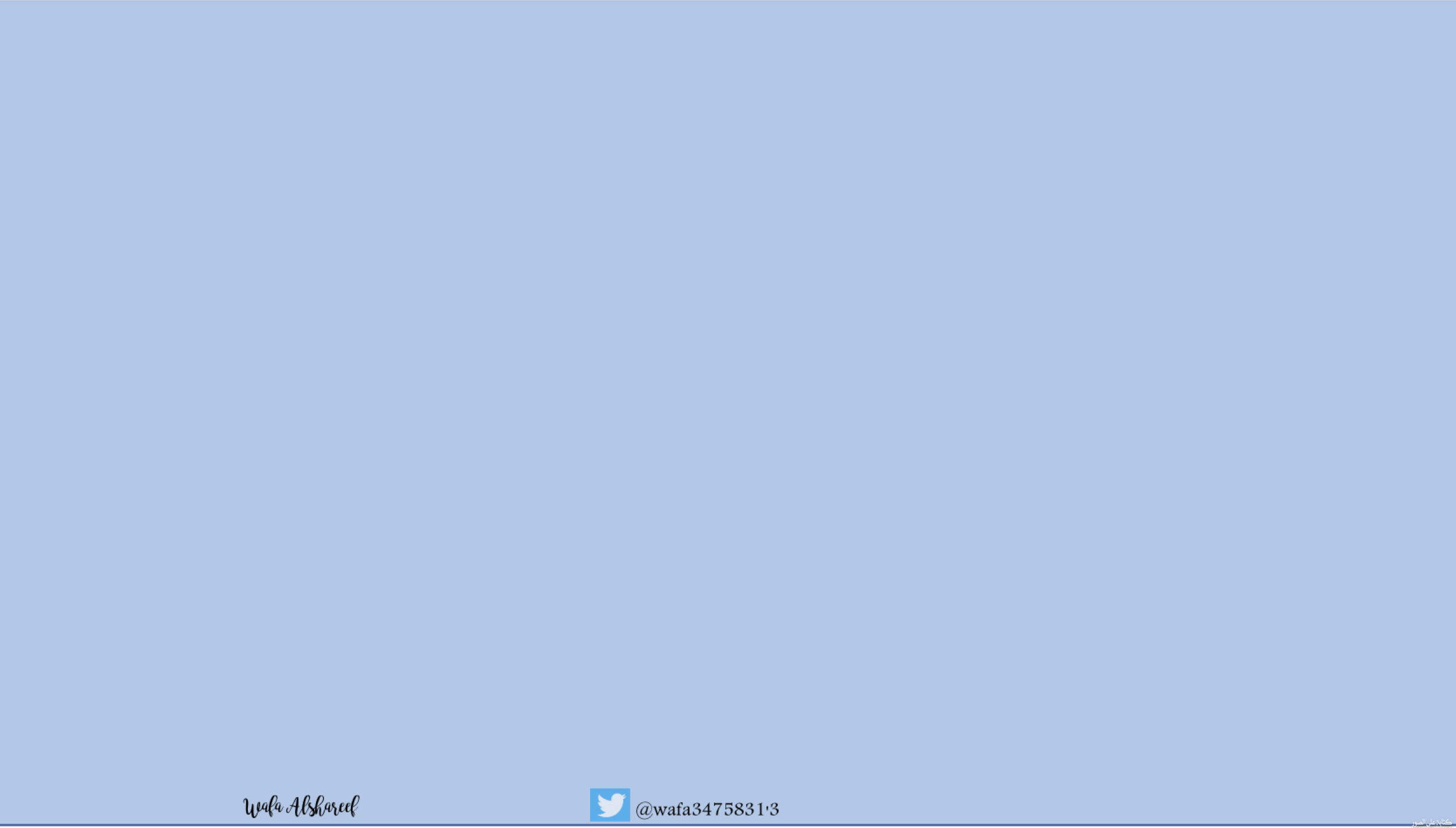 ٤-٦
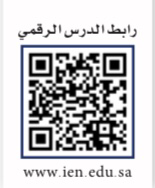 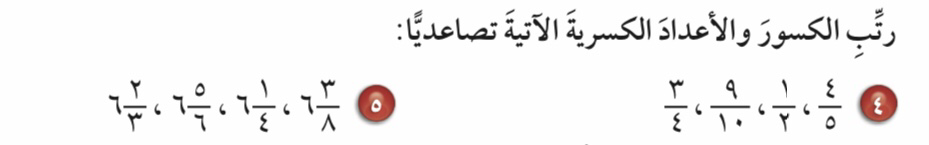 مقارنة الكسور الاعتيادية وترتيبها
فكرة الدرس :
 أقارن الكسور الاعتيادية والأعداد الكسرية وأرتبها 
المفردات :
المقام المشترك الأصغر
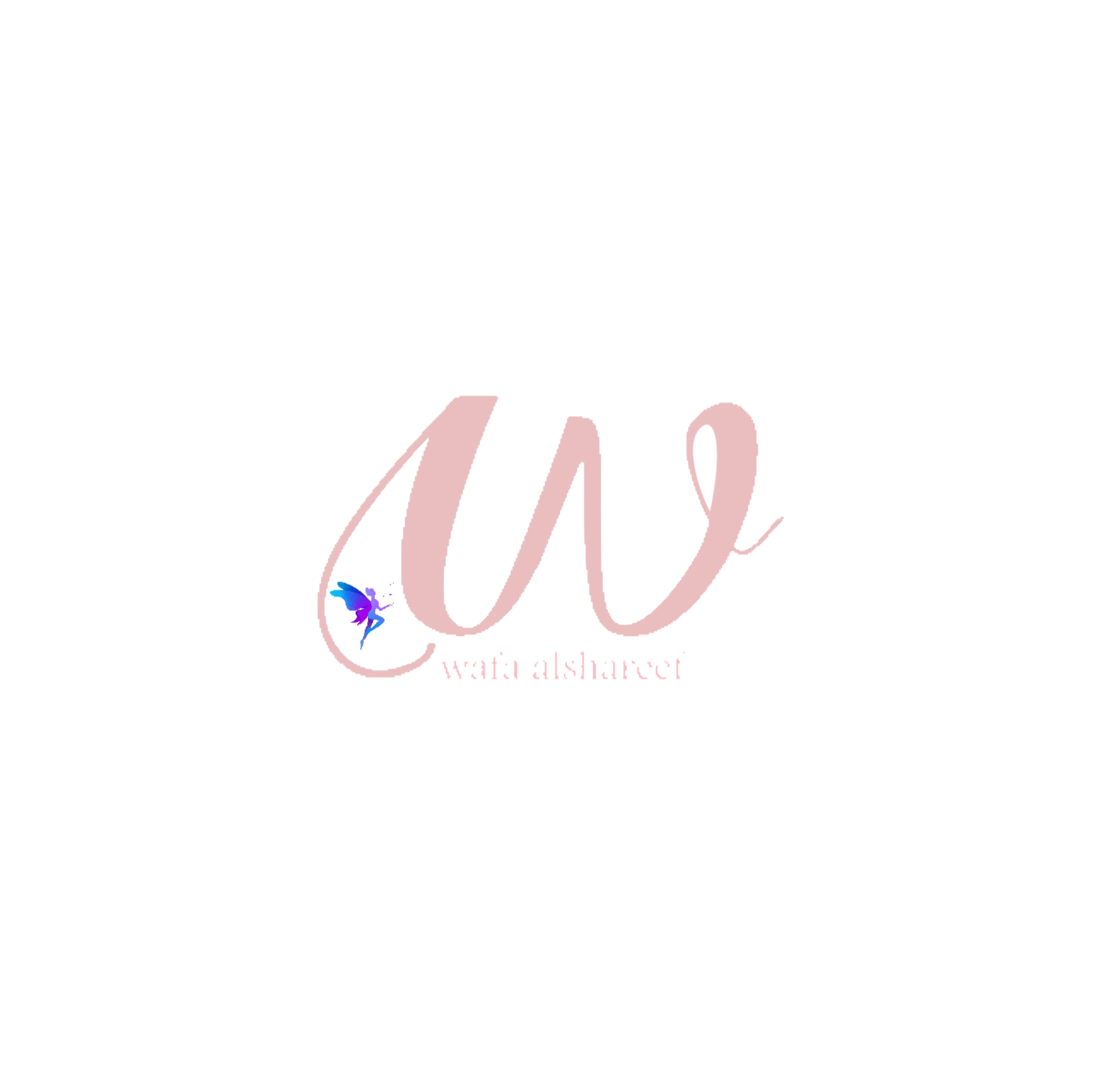 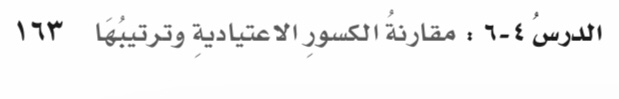 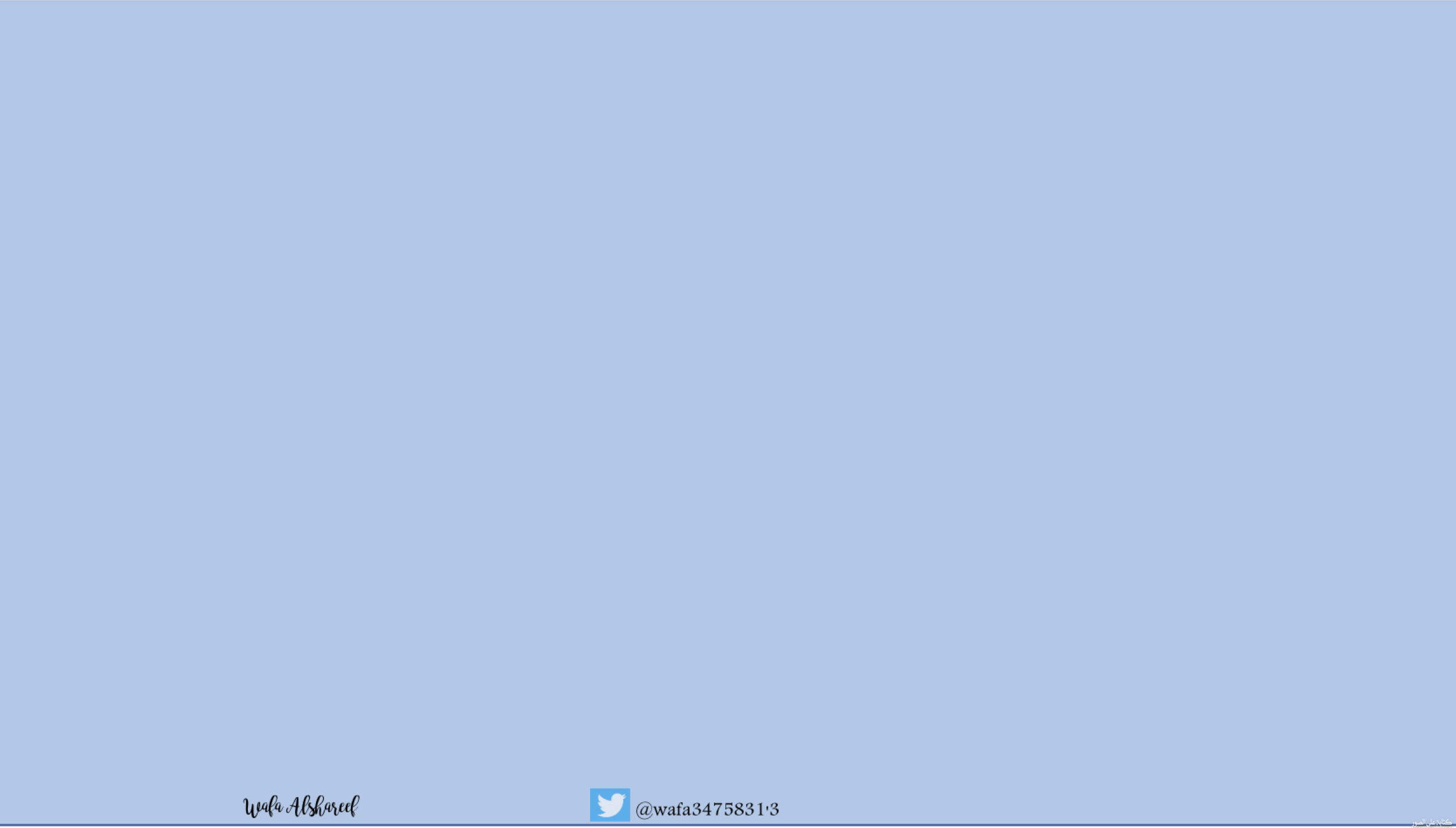 ٤-٦
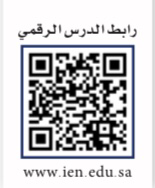 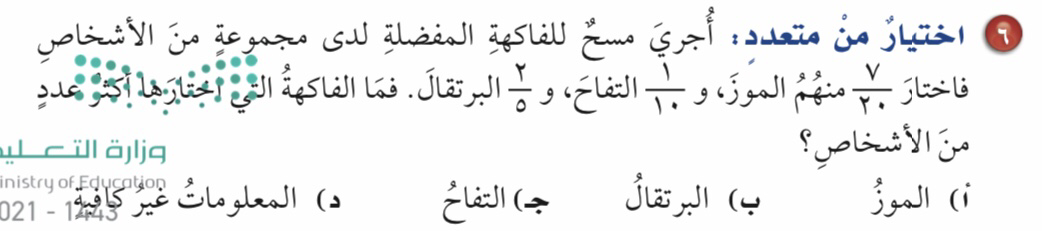 مقارنة الكسور الاعتيادية وترتيبها
فكرة الدرس :
 أقارن الكسور الاعتيادية والأعداد الكسرية وأرتبها 
المفردات :
المقام المشترك الأصغر
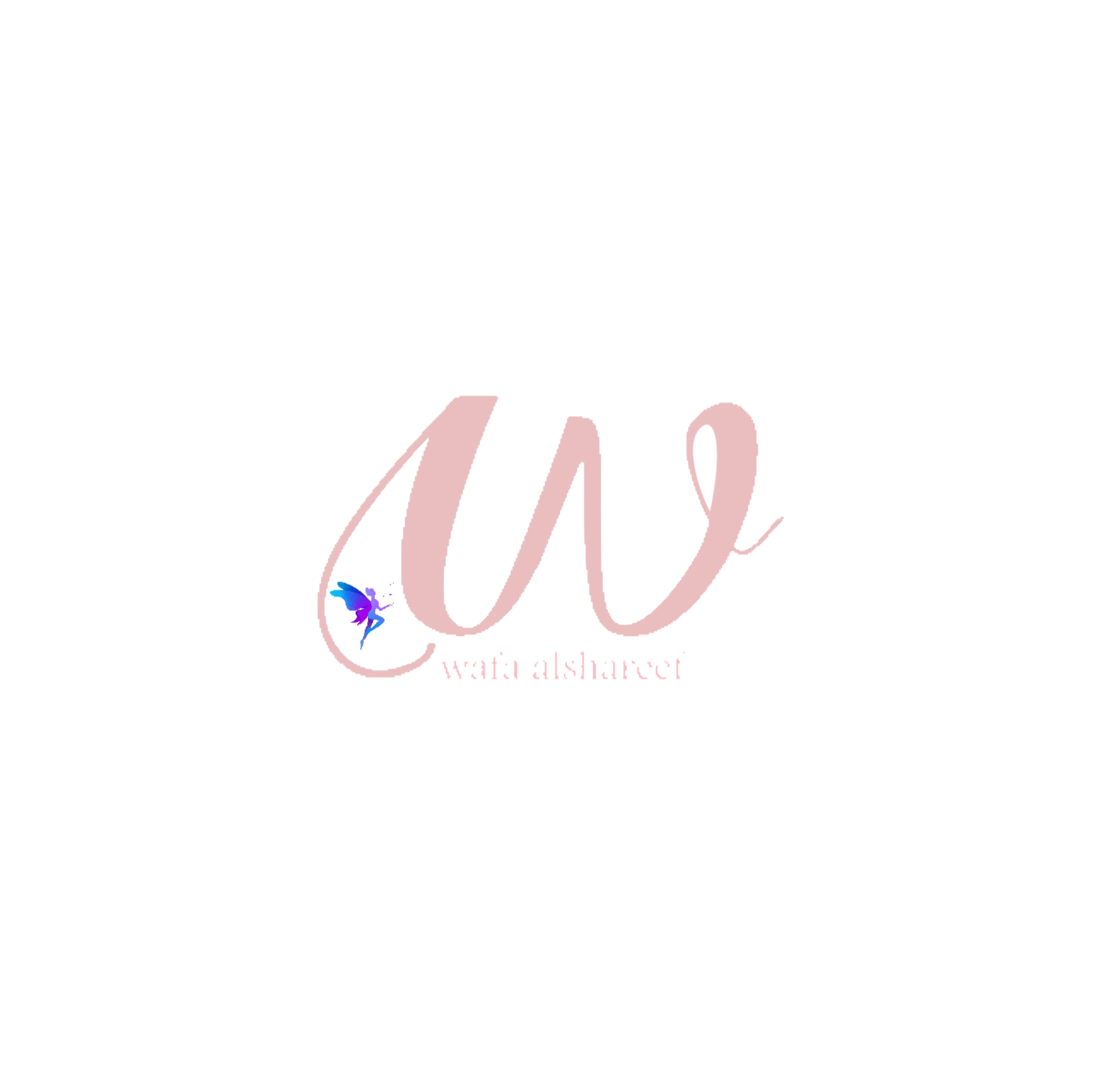 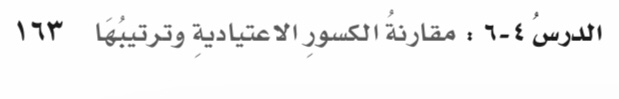 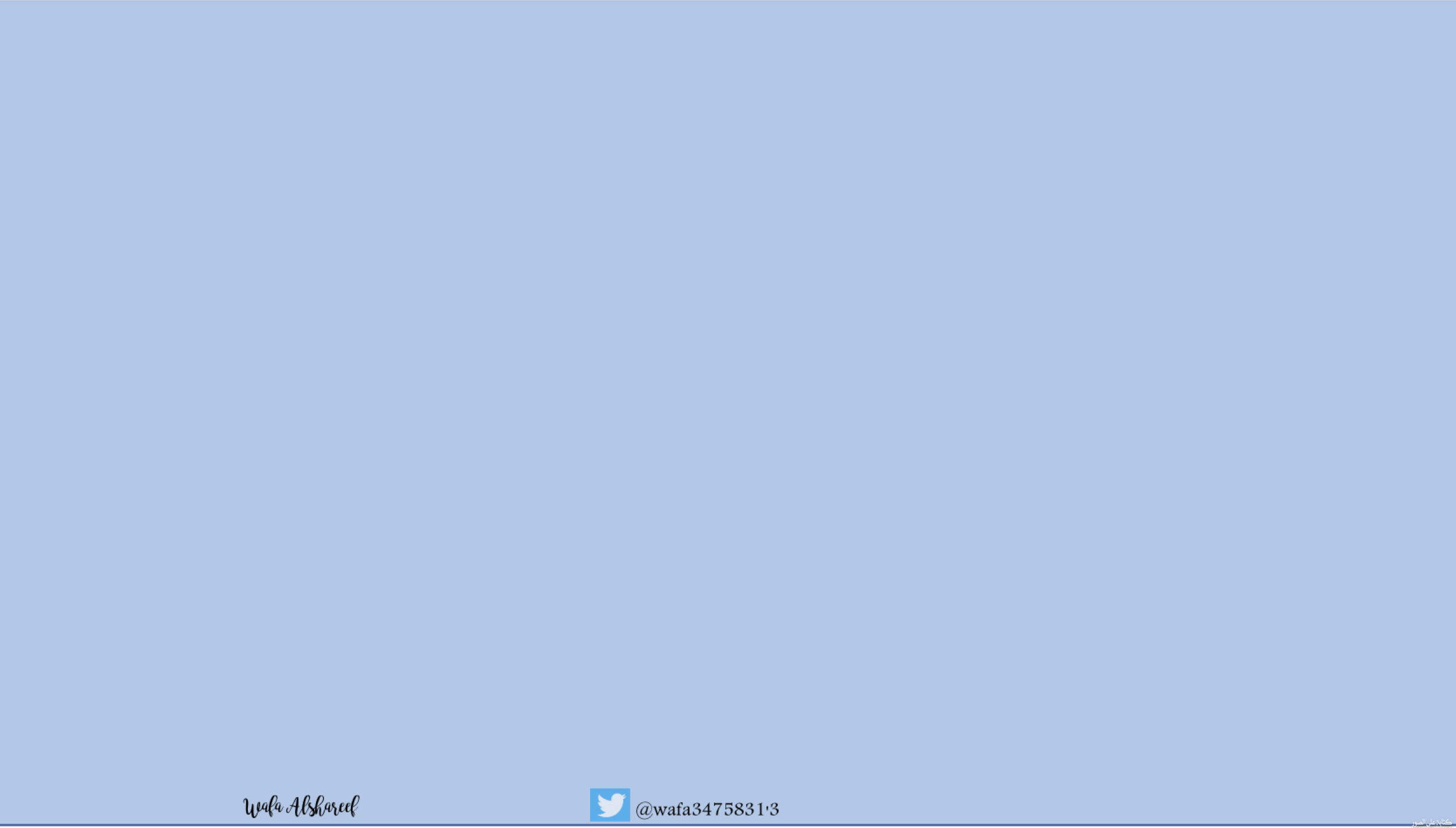 ٤-٦
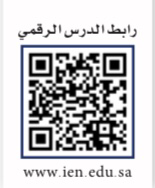 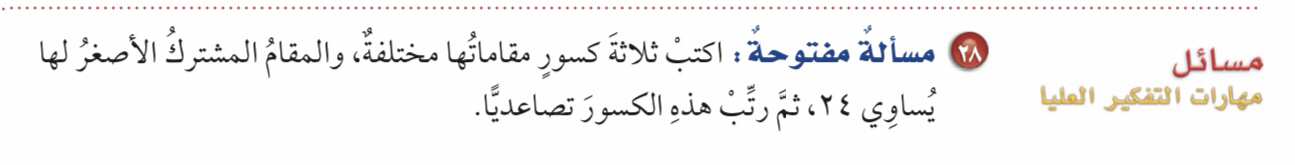 مقارنة الكسور الاعتيادية وترتيبها
فكرة الدرس :
 أقارن الكسور الاعتيادية والأعداد الكسرية وأرتبها 
المفردات :
المقام المشترك الأصغر
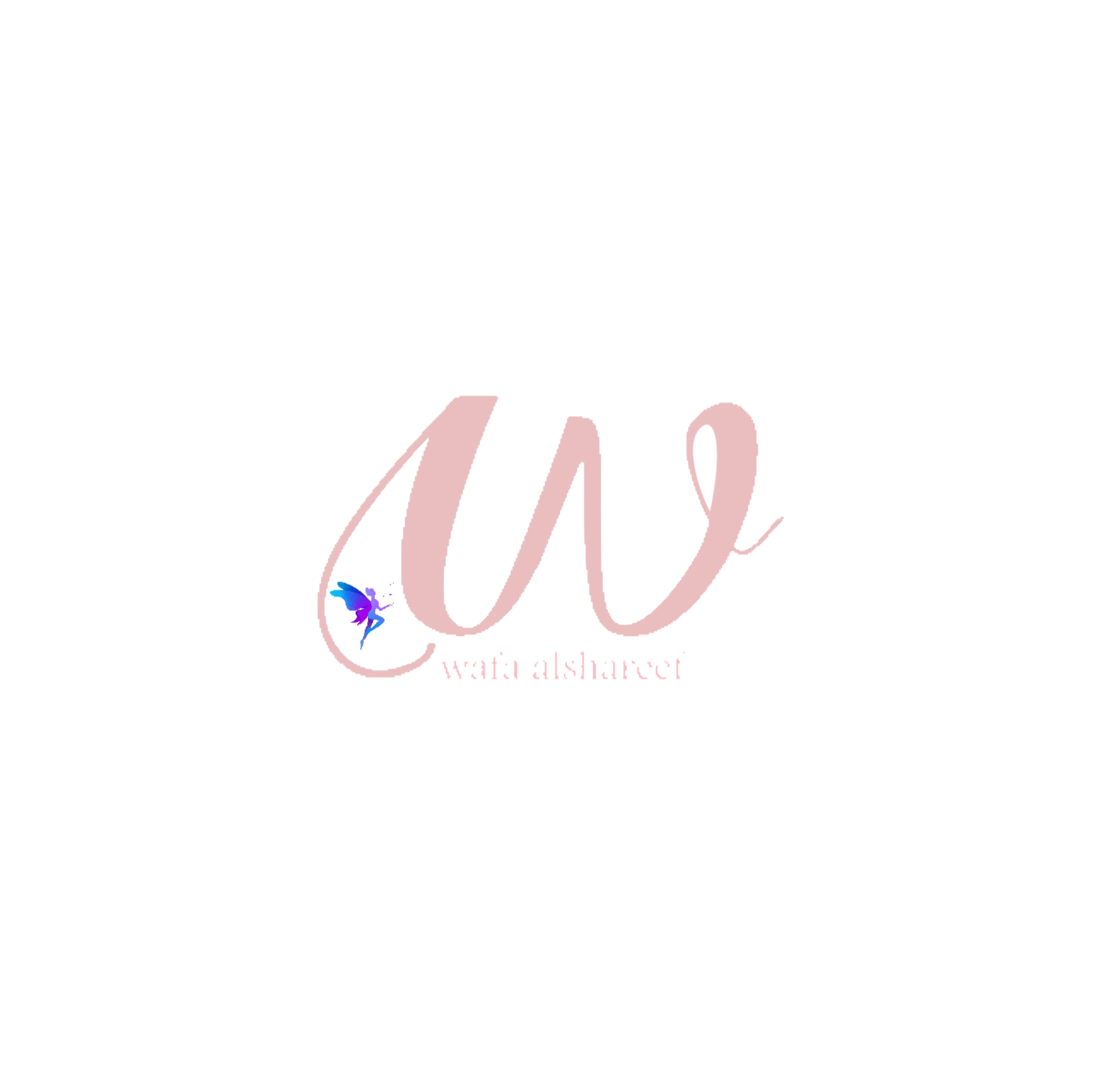 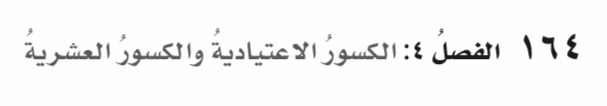 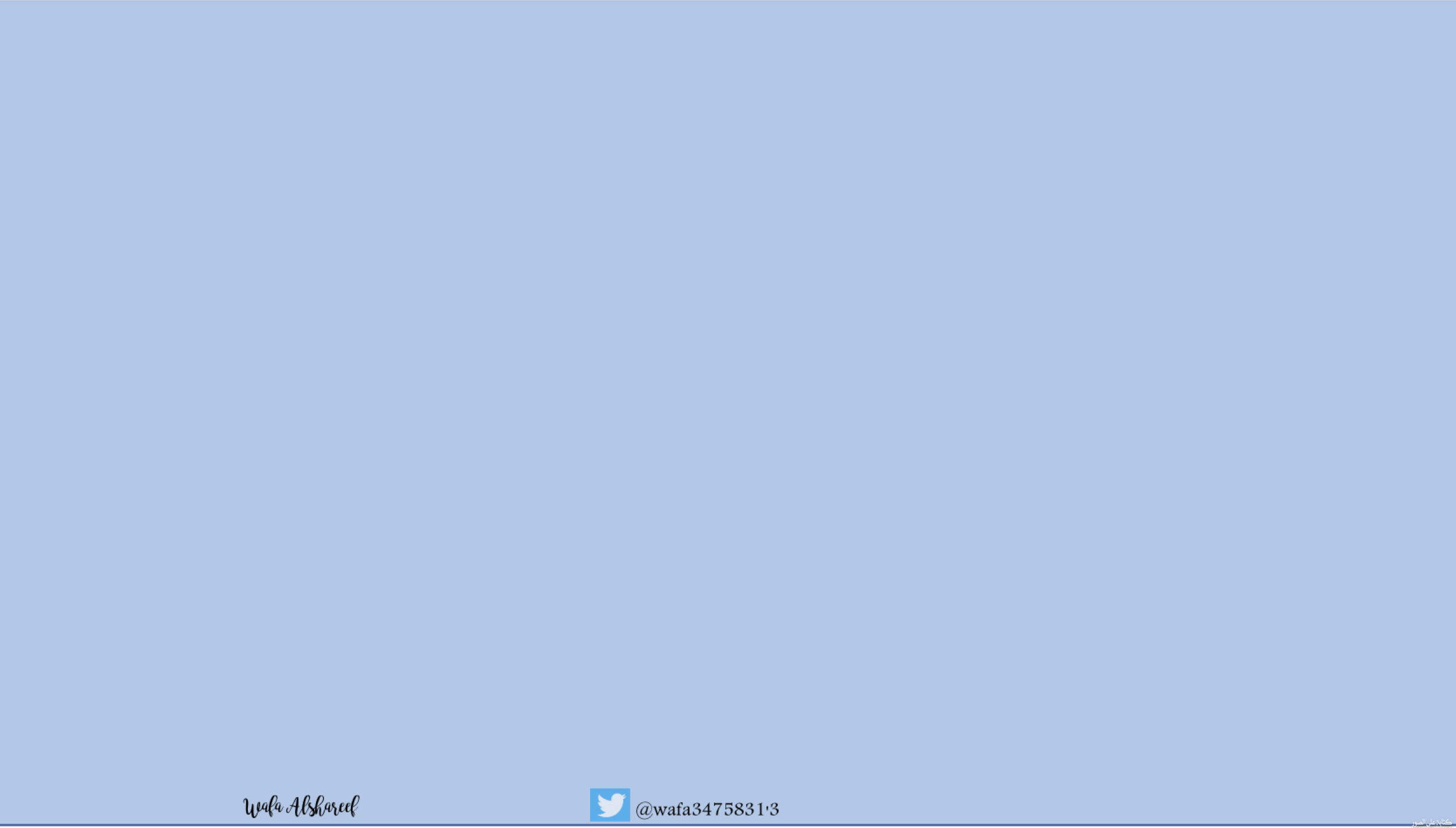 ٤-٦
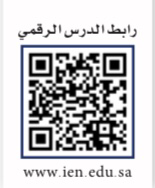 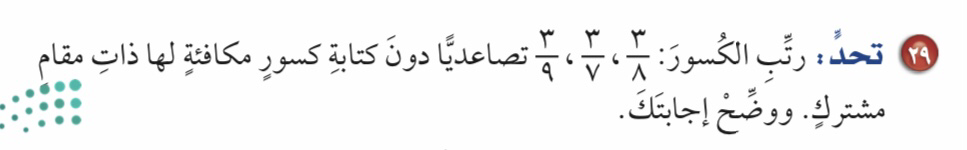 مقارنة الكسور الاعتيادية وترتيبها
فكرة الدرس :
 أقارن الكسور الاعتيادية والأعداد الكسرية وأرتبها 
المفردات :
المقام المشترك الأصغر
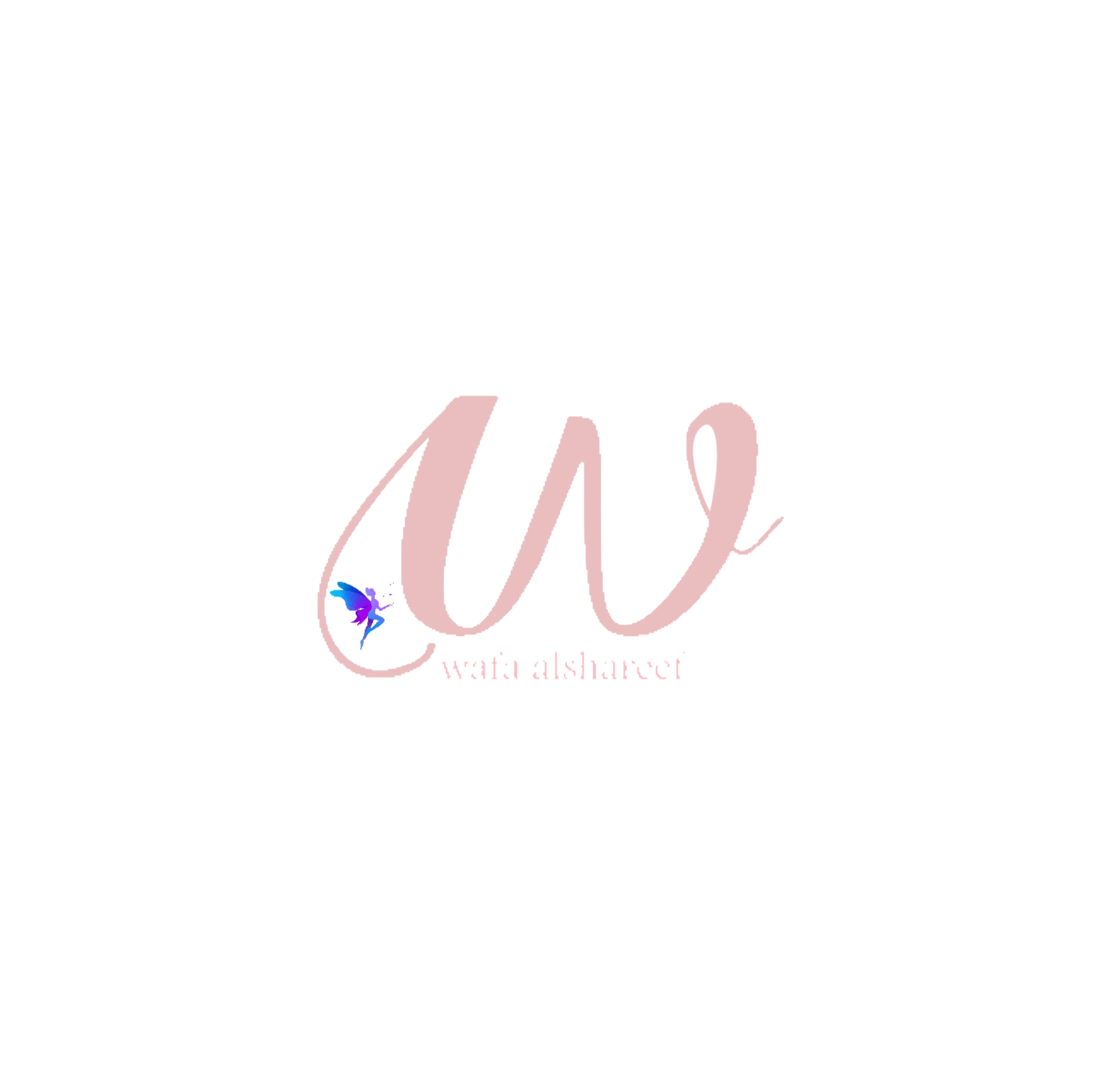 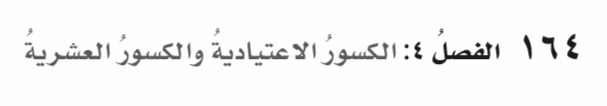 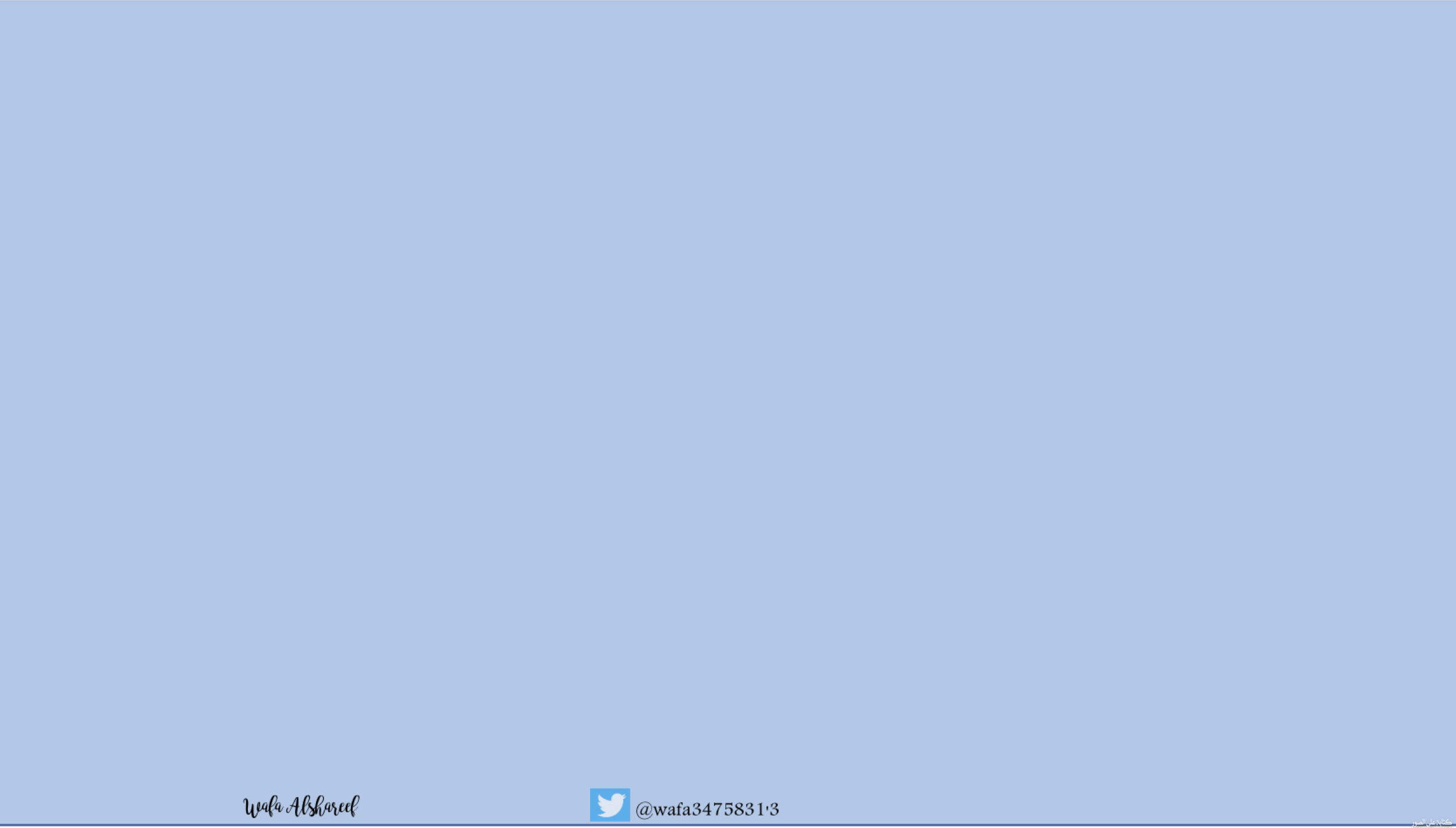 ٤-٦
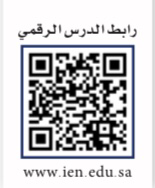 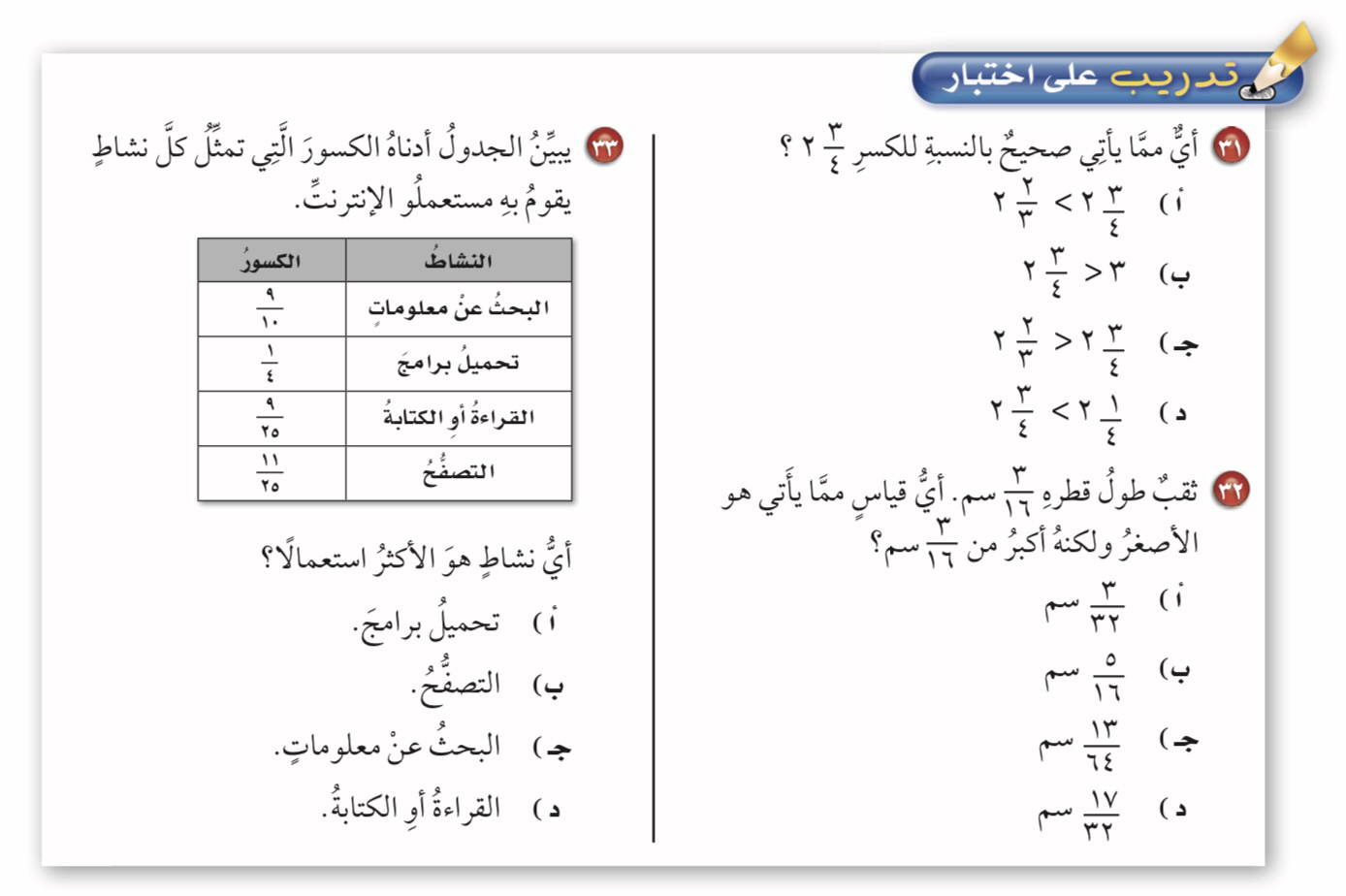 مقارنة الكسور الاعتيادية وترتيبها
فكرة الدرس :
 أقارن الكسور الاعتيادية والأعداد الكسرية وأرتبها 
المفردات :
المقام المشترك الأصغر
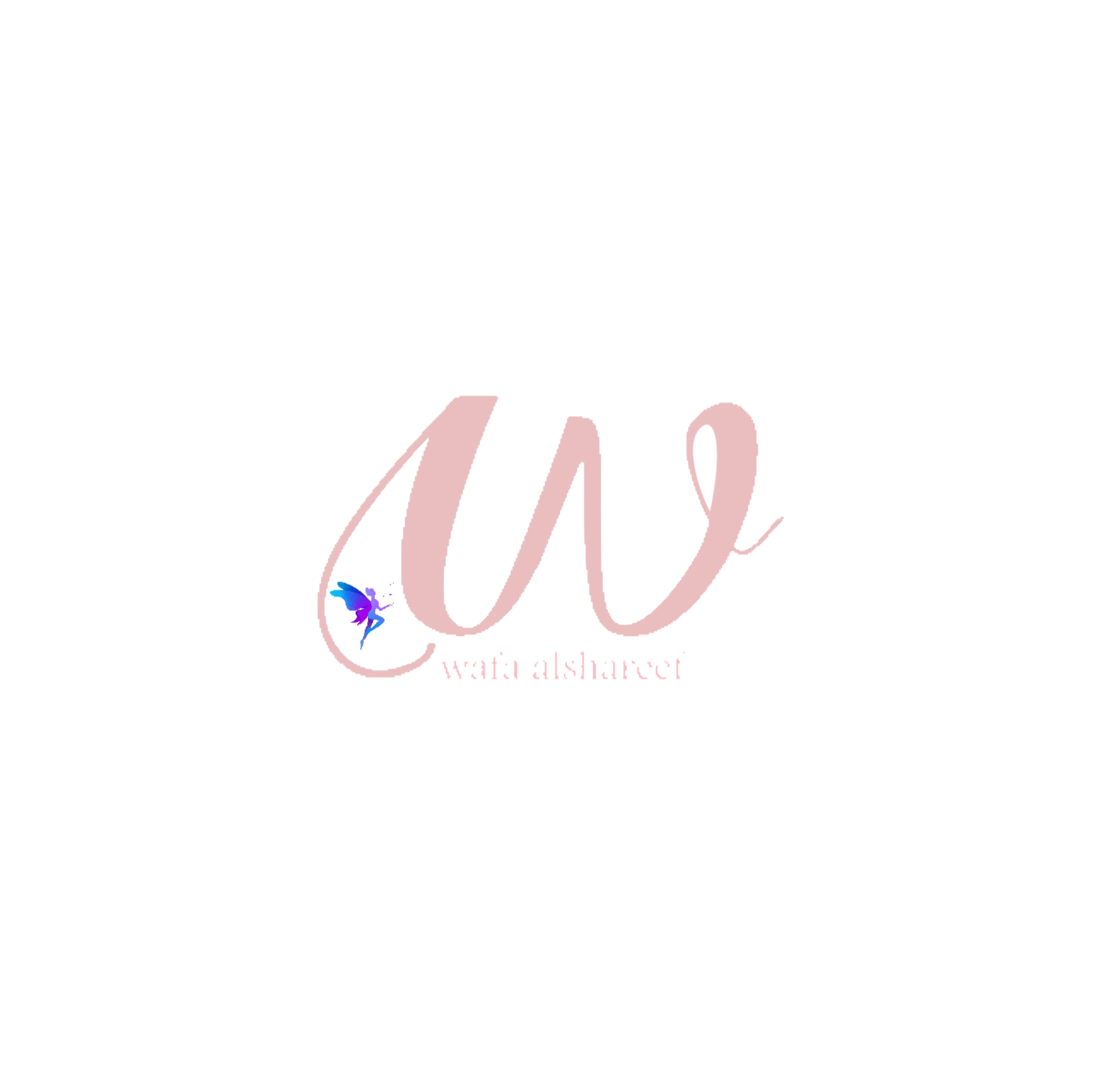 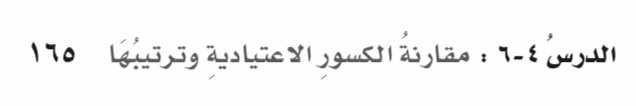 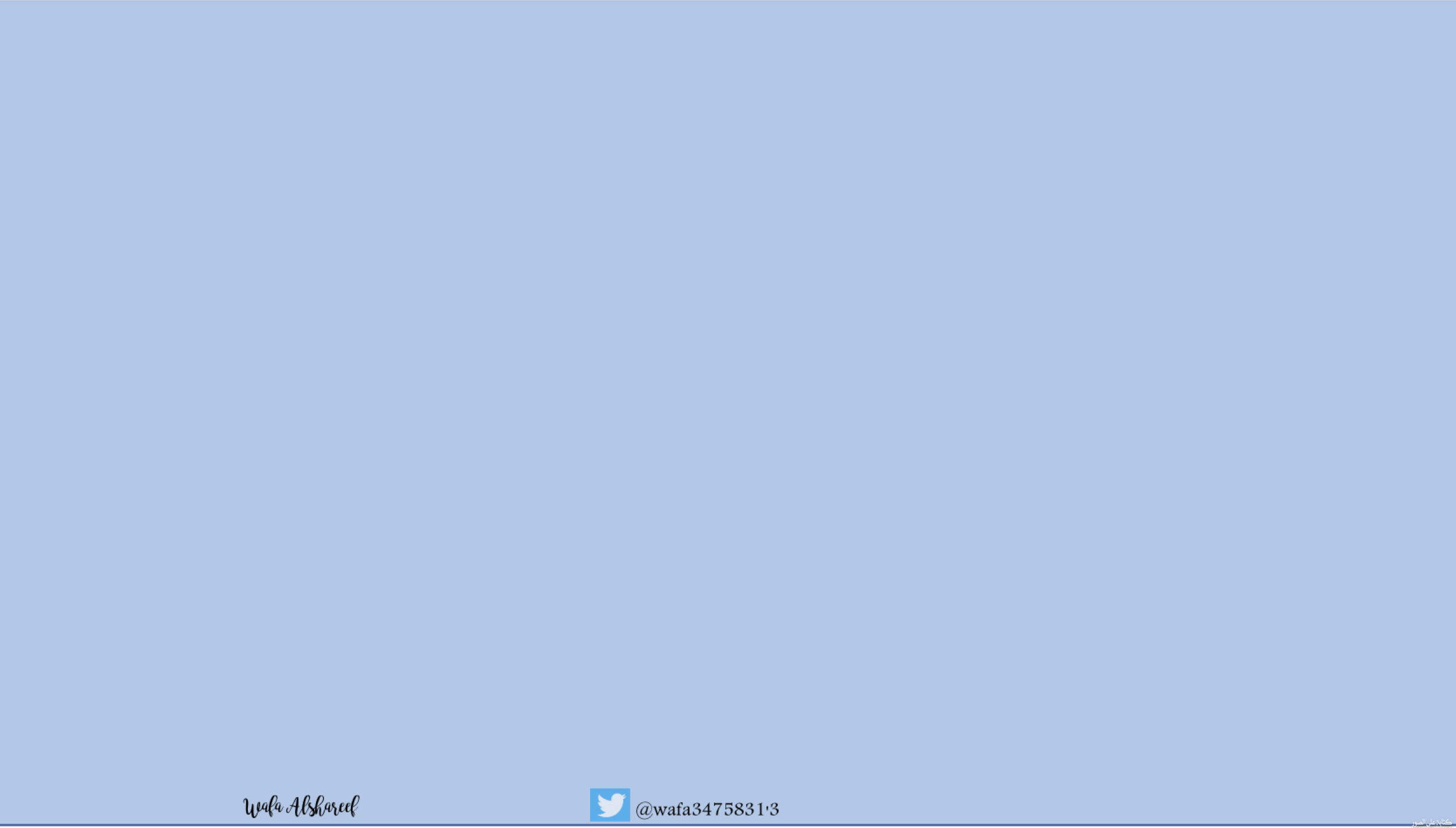 ٤-٦
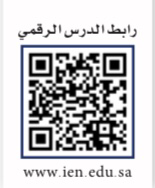 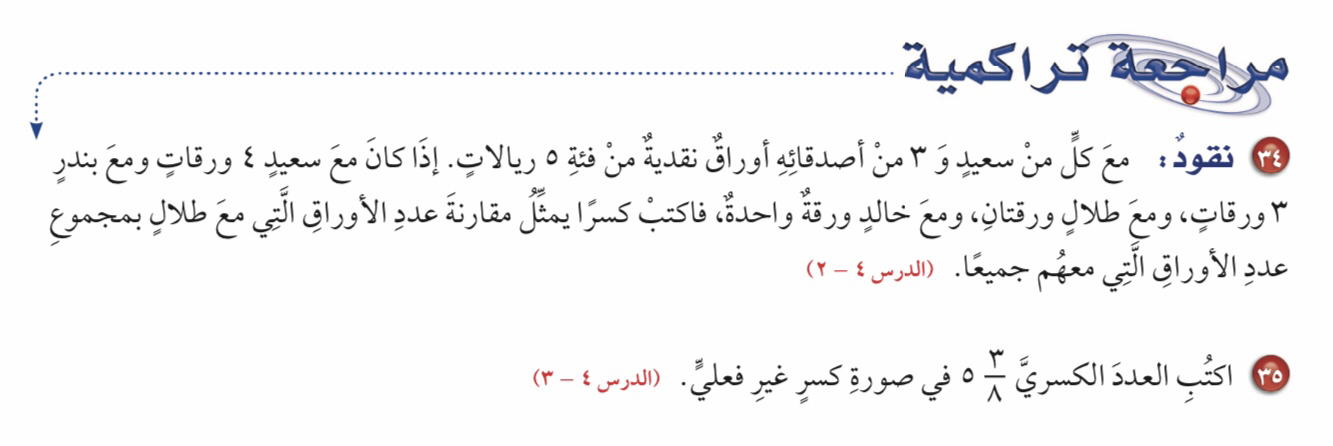 مقارنة الكسور الاعتيادية وترتيبها
فكرة الدرس :
 أقارن الكسور الاعتيادية والأعداد الكسرية وأرتبها 
المفردات :
المقام المشترك الأصغر
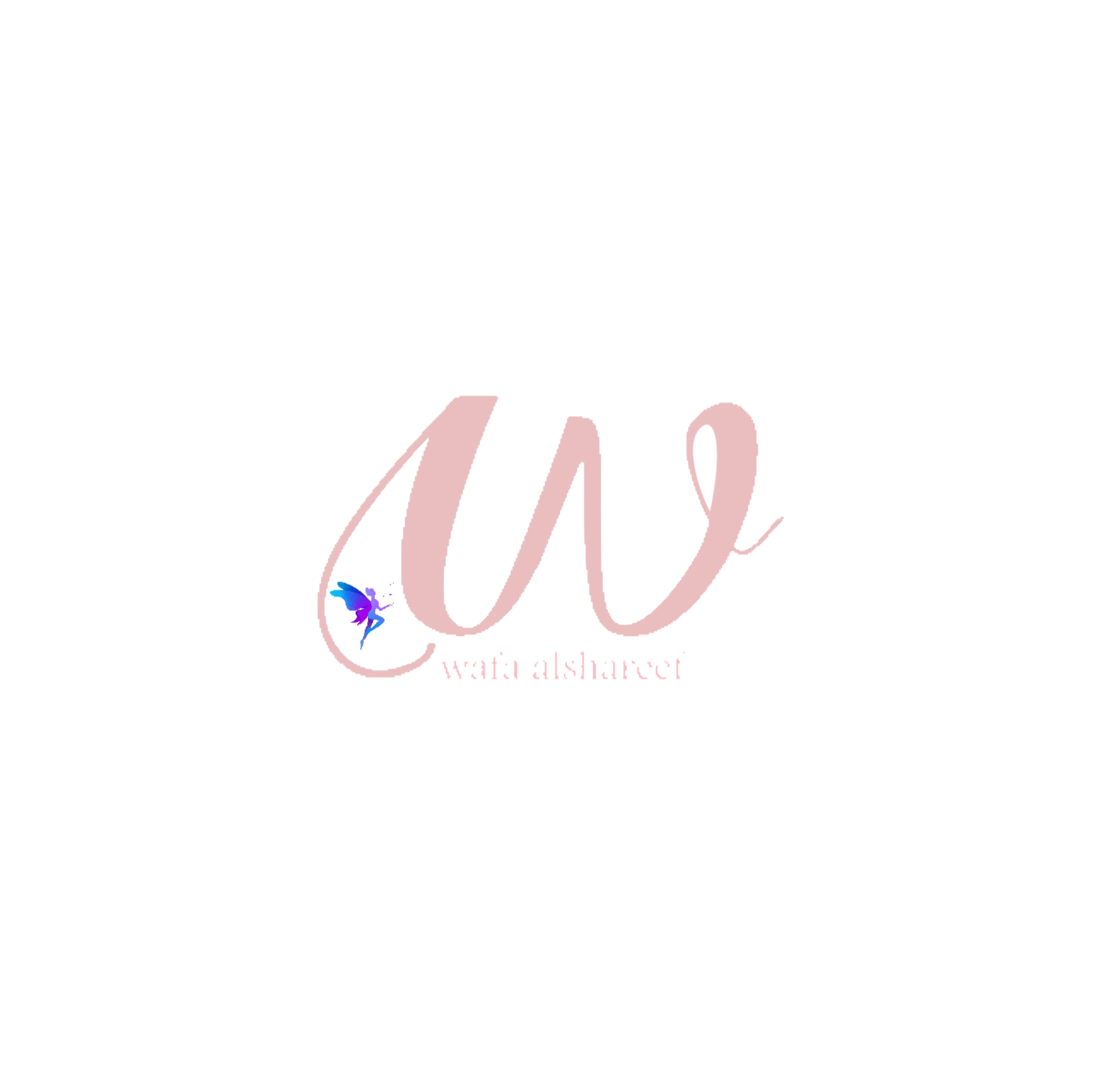 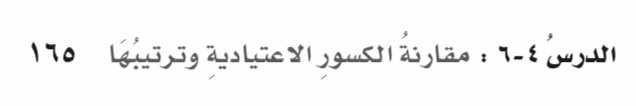 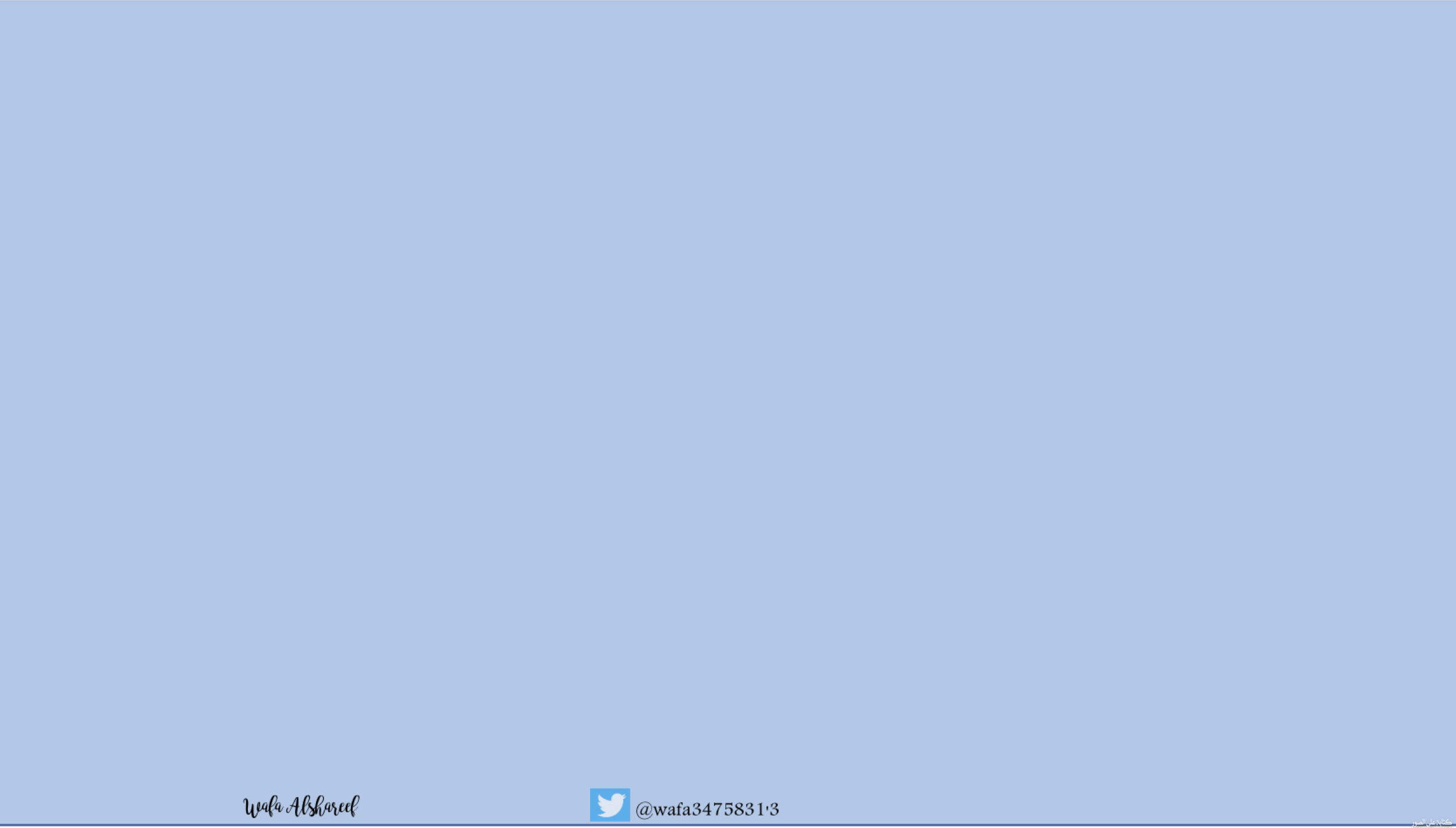 ٤-٦
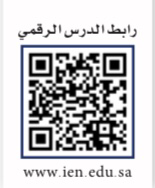 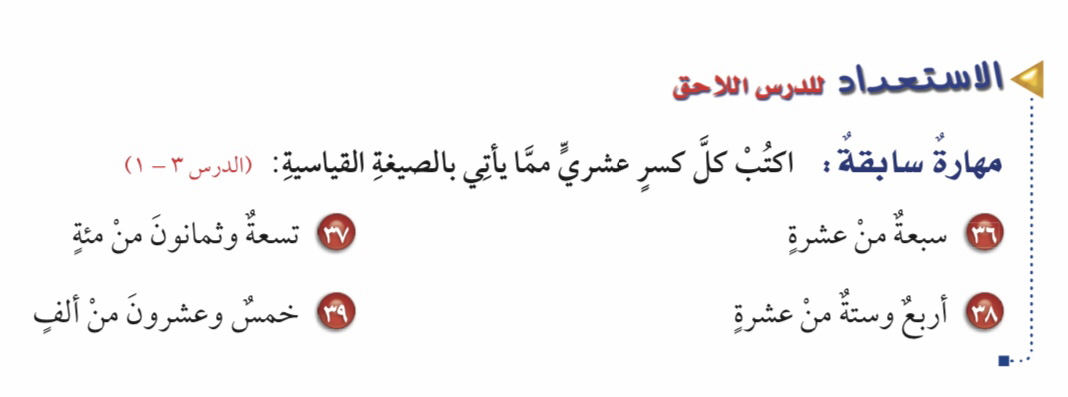 مقارنة الكسور الاعتيادية وترتيبها
فكرة الدرس :
 أقارن الكسور الاعتيادية والأعداد الكسرية وأرتبها 
المفردات :
المقام المشترك الأصغر
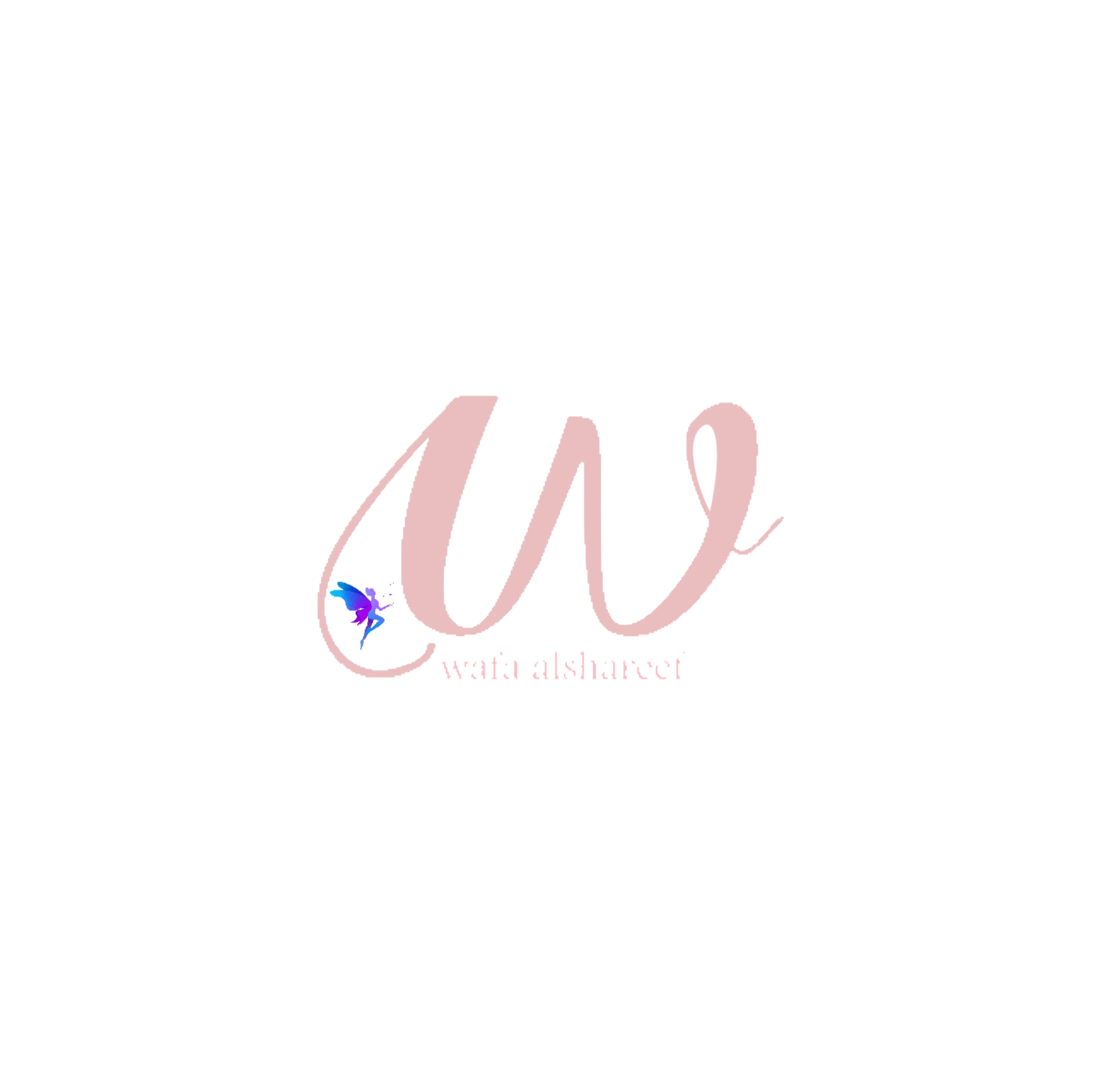 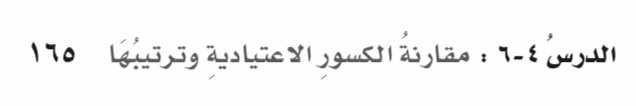 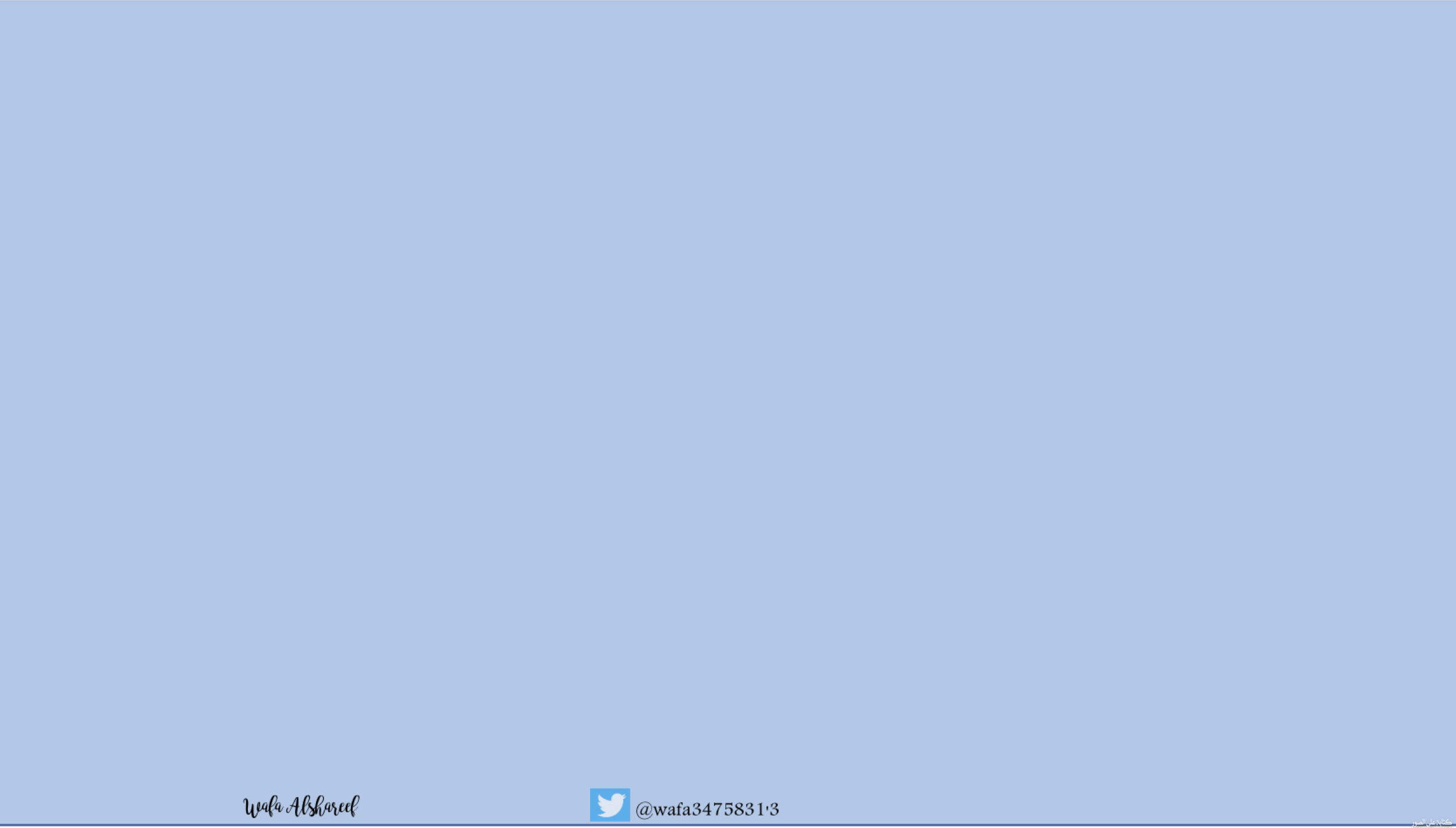 ٤-٦
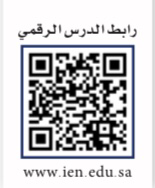 مقارنة الكسور الاعتيادية وترتيبها
الرجاء انجاز المهام في المنصة
فكرة الدرس :
 أقارن الكسور الاعتيادية والأعداد الكسرية وأرتبها 
المفردات :
المقام المشترك الأصغر
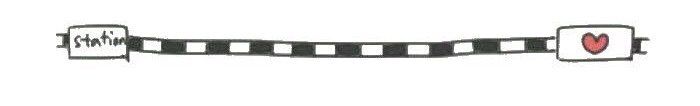 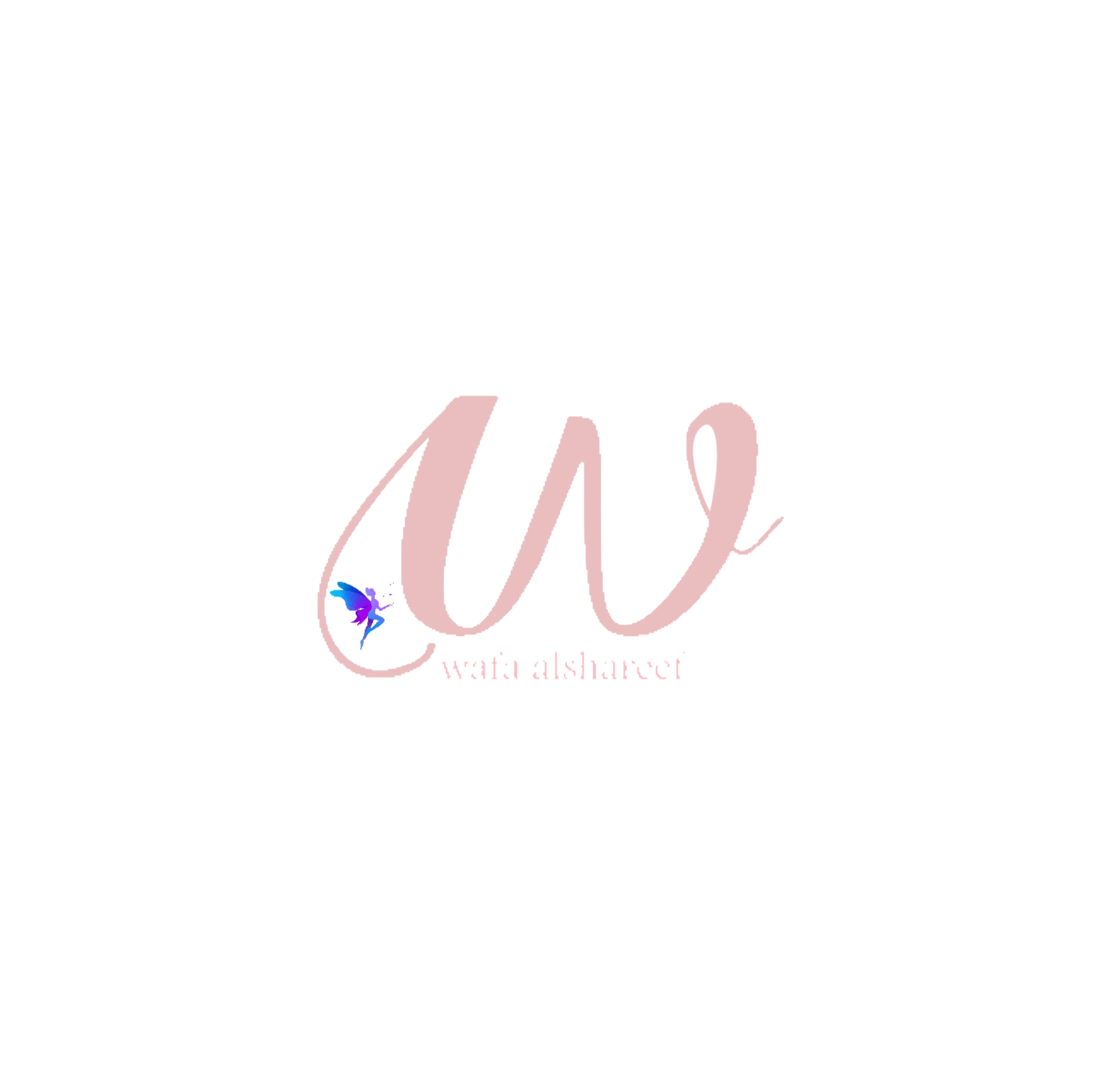 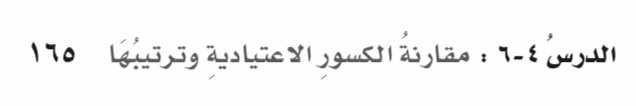